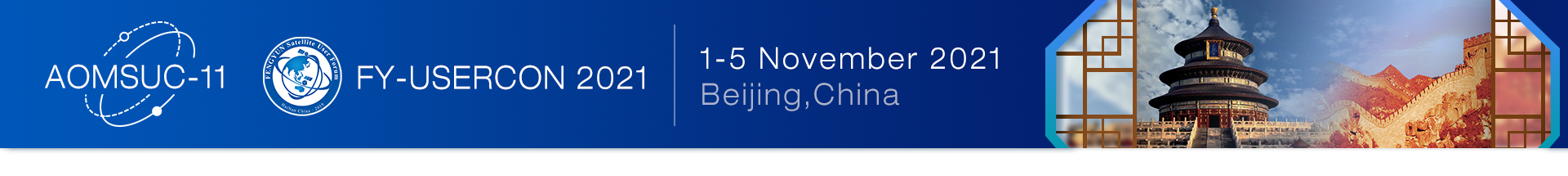 “Satellite Meteorology Training in WMO RAV during 2020/21; the Australian VLab Centre of Excellence experience”
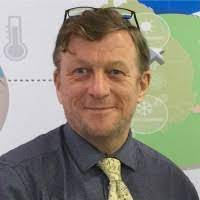 Presenter: Bodo Zeschke. Bureau of Meteorology Training Centre, 
Australian VLab Centre of Excellence Point of Contact
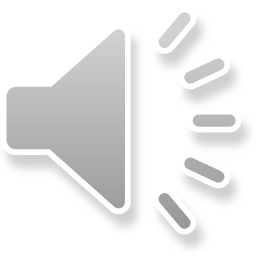 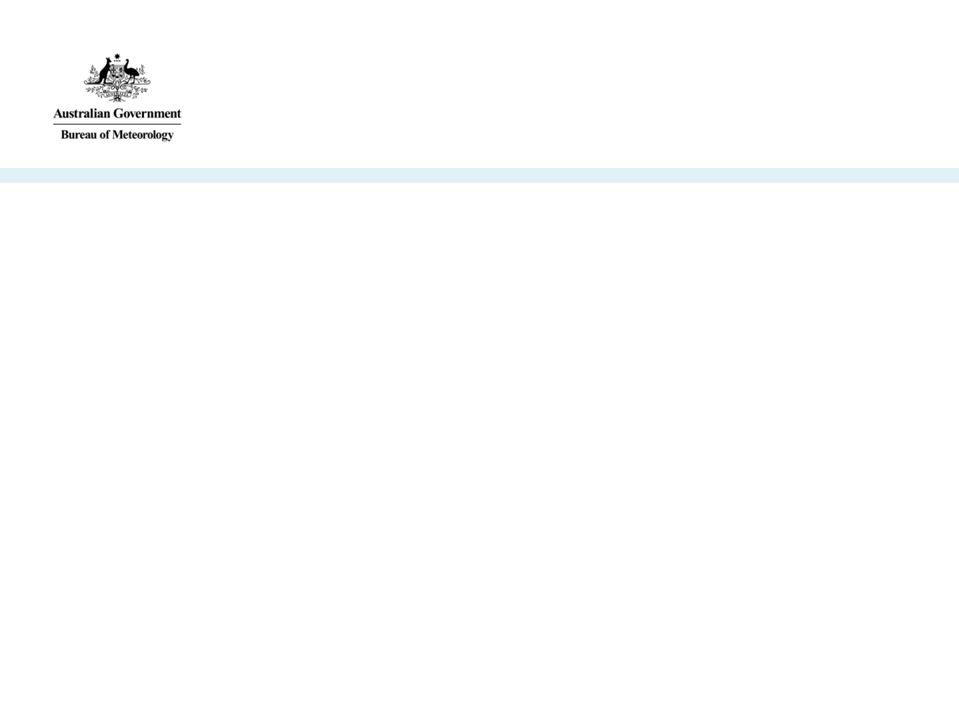 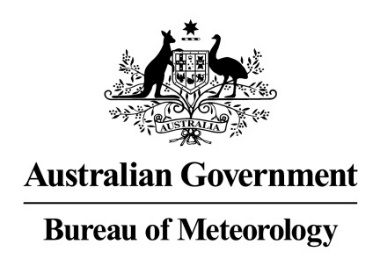 Contents
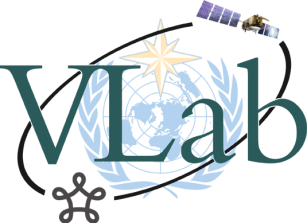 Introducing the Australian VLab Centre of Excellence
Attendance at our Regional Focus Group meetings
Regional achievements in satellite meteorology training
Highlights of our monthly Regional Focus Group meetings
Topics covered
Our presenters
Recordings of the Regional Focus Group meetings
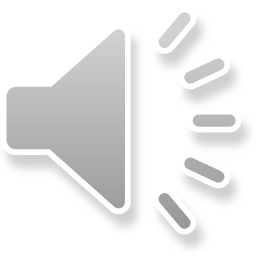 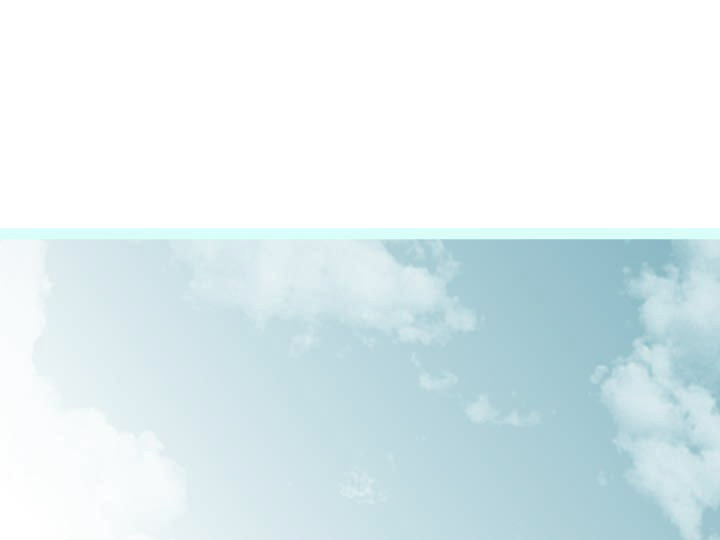 1: Australian VLab Centre of Excellence and RAV contacts (see also https://www.wmo-sat.info/vlab/centres-of-excellence/)
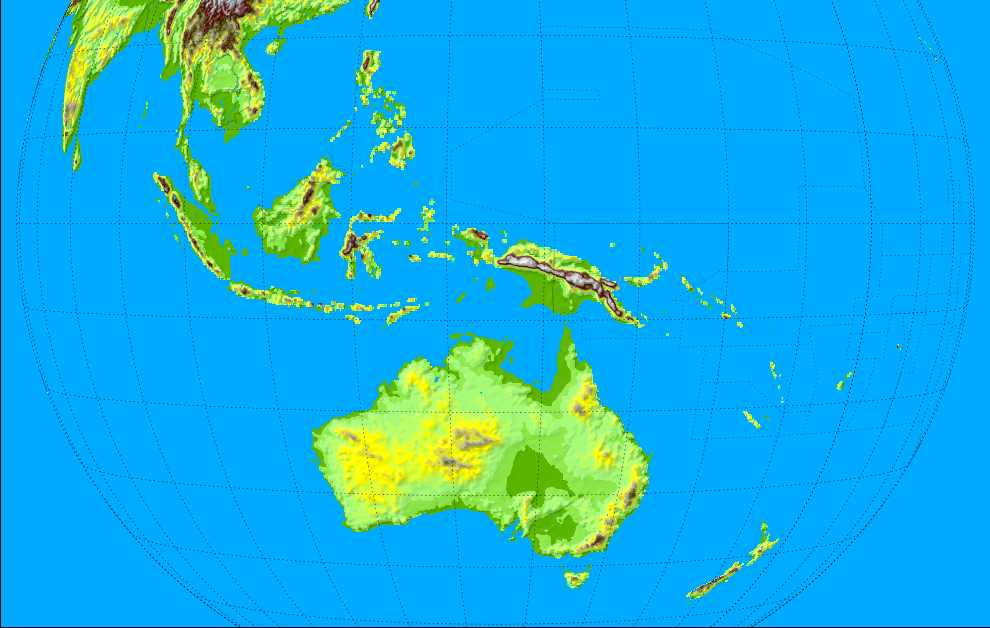 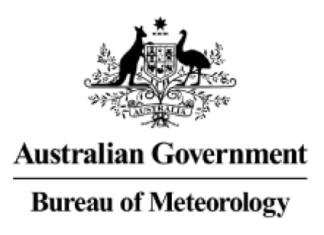 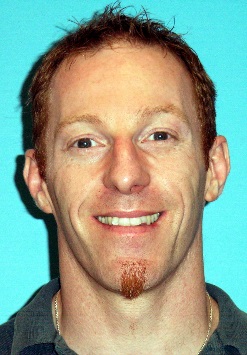 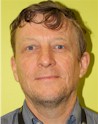 Philippines
Guam
Malaysia
Singapore
Dr Mick Pope
(Head of CoE)
Micronesia
Bodo Zeschke
(Main Point of Contact)
Kiribati
Solomon Islands
Indonesia
Tuvalu
Timor-Leste
PNG
Other important contacts:
JMA
CMA
KMA
USA
EUMETSAT
Fiji
Vanuatu
Samoa
Tonga
RAV
New Zealand
Melbourne
Satellite Champions
RAV contacts frequently attending our training
Other RAV contacts
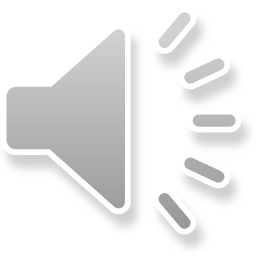 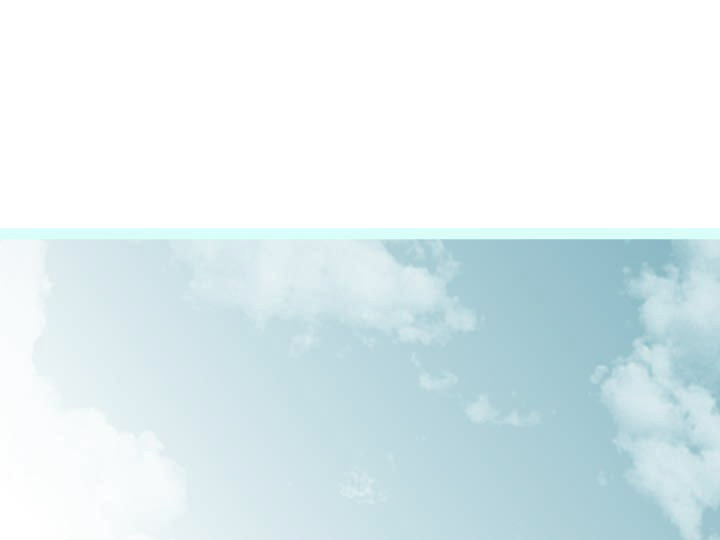 2: The past 2 years of Regional Focus Group meetings – statistics January 2020 to September 2021
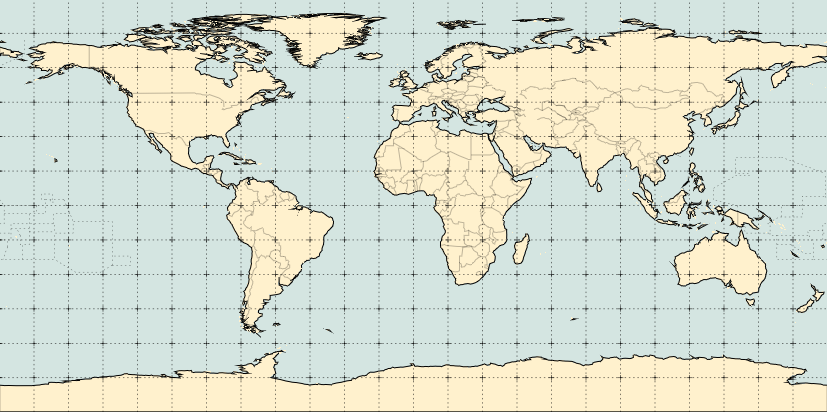 2.2
5.9
1.4
1.2
1.4
1.1
0.5
0.1
0.1
0.1
0.1
0.1
0.2
0.2
4.3
1.1
0.4
1.1
0.1
2.2
5.1
0.1
0.4
1.1
77 (4.5 per session) participants could not be identified
Average number of remote participants per session by geographical location shown above
Total number of remote stakeholders attending the 17 sessions = 590+
Average number of participants per session = 34.7+
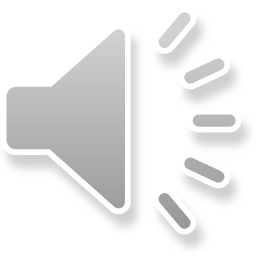 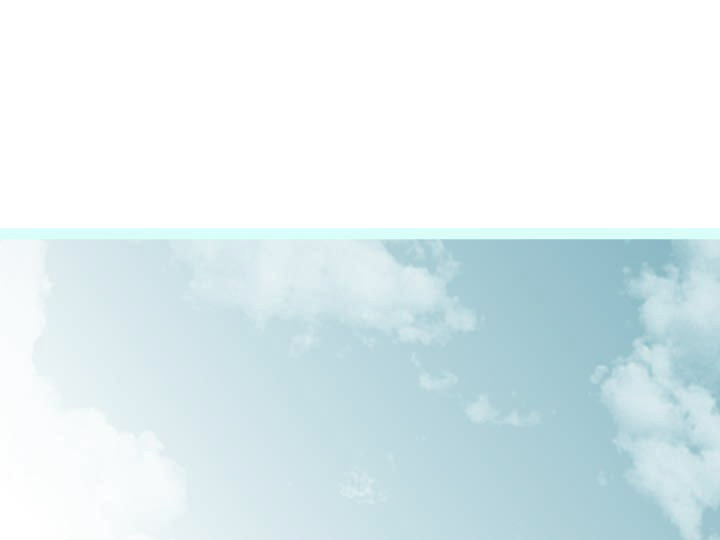 Multiple attendees per login during 2020/21
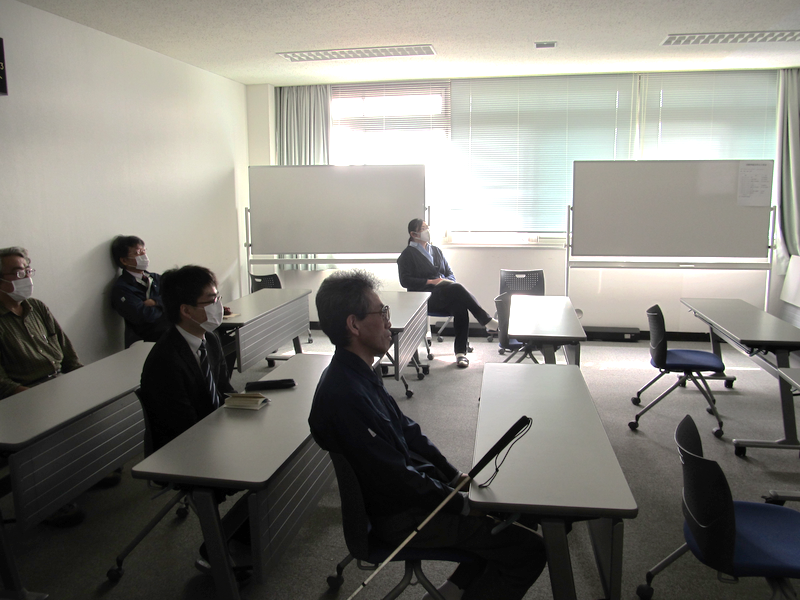 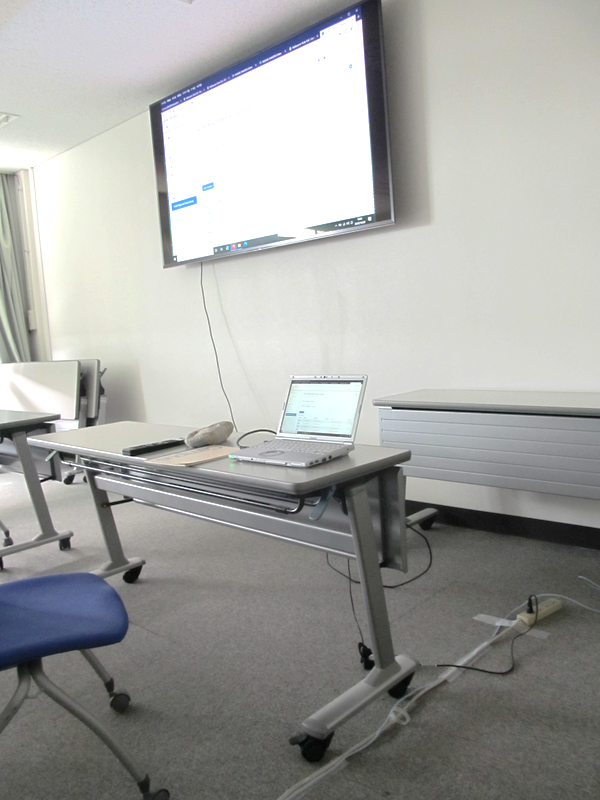 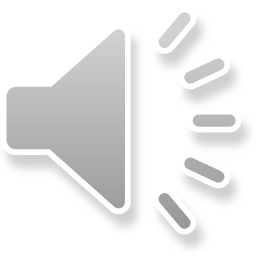 Our Principal Sponsoring Satellite Operator, the Japanese Meteorological Agency
images courtesy A.Shimizu JMA
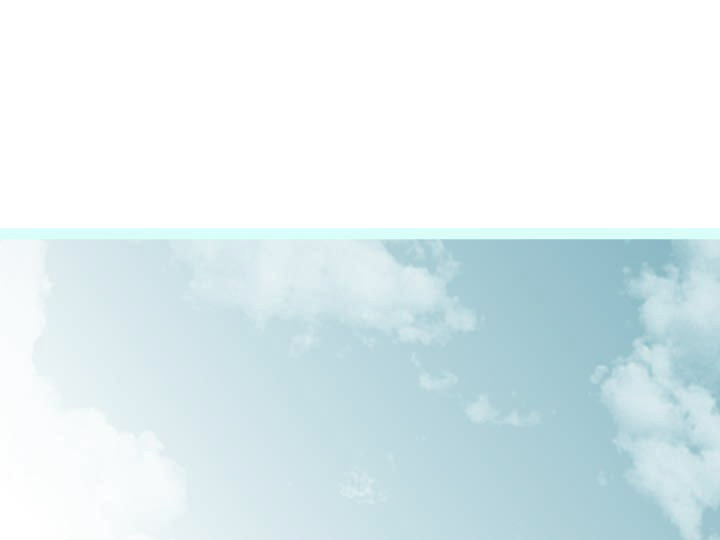 NOAA-NWS Pacific International Training Desk, Hawaii
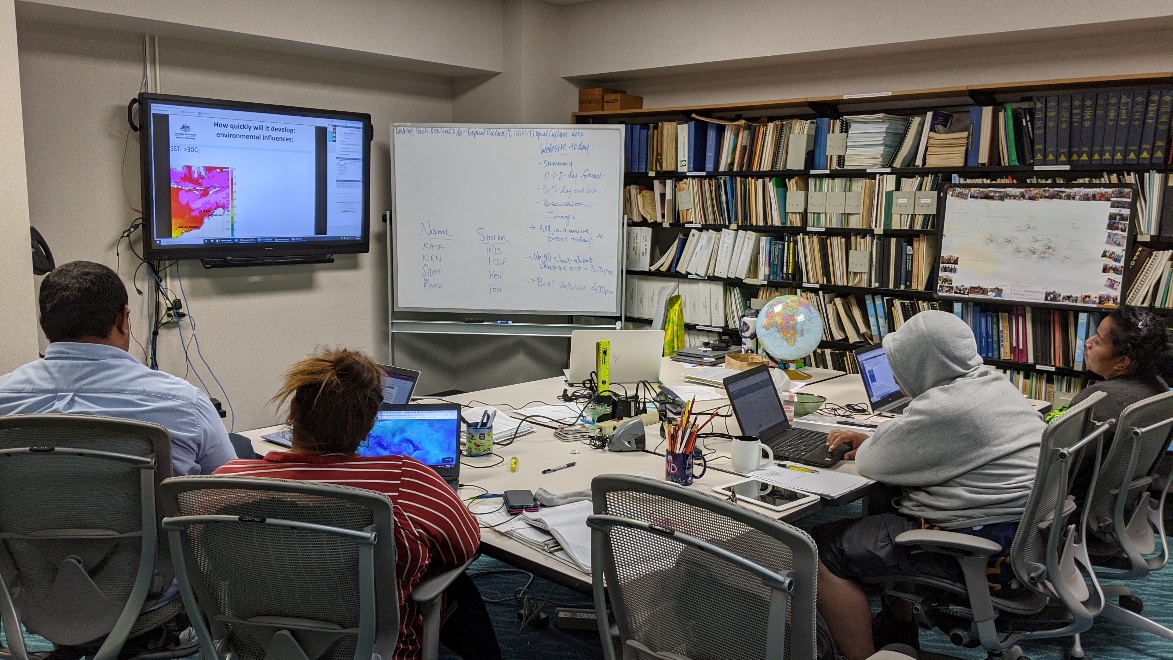 Multiple attendees per login during 2020/21
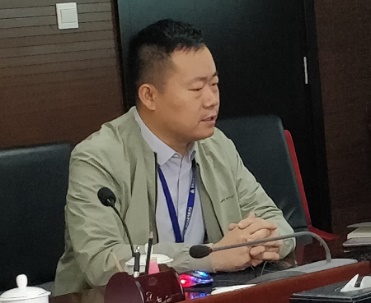 image courtesy Jennifer Strahl
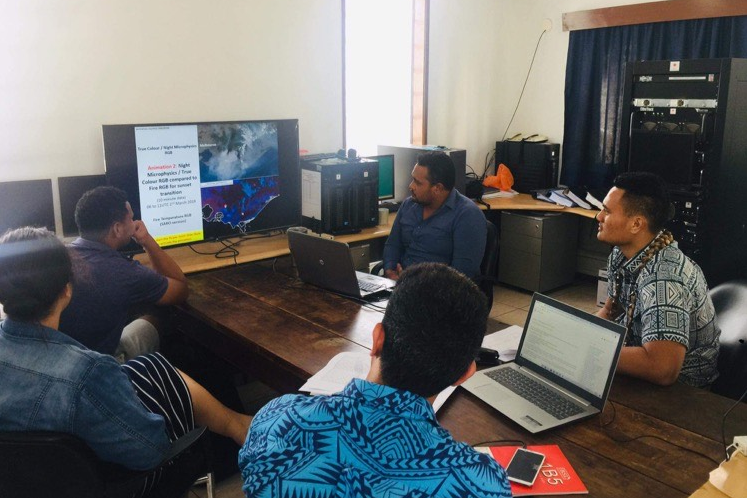 Samoa Meteorological Service
China Meteorological Administration
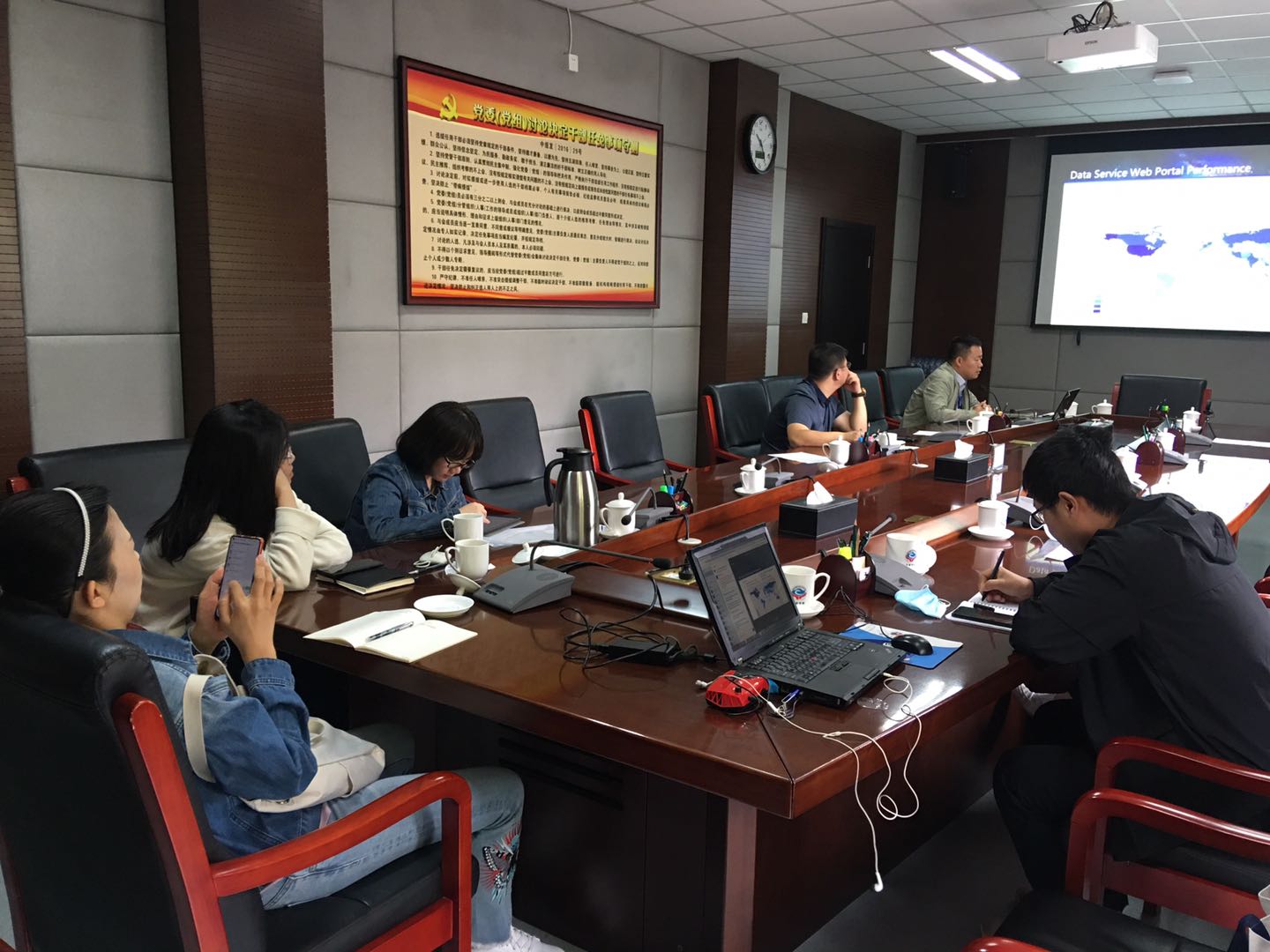 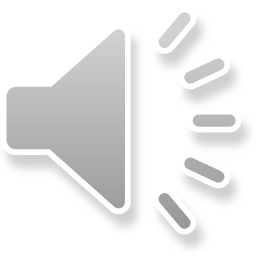 image courtesy Ji Wenbin
image courtesy Silipa Mulitalo
3: Celebrating regional achievements in satellite meteorology training(over the past two years…)
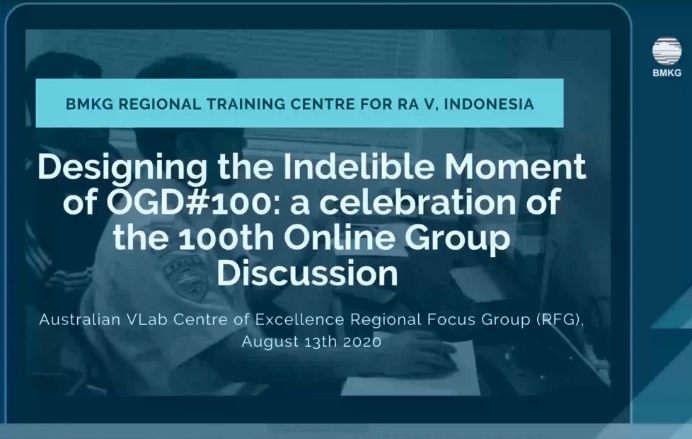 2
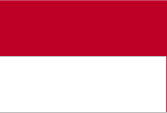 Celebrating the 100th BMKG Indonesia Online Group Discussion
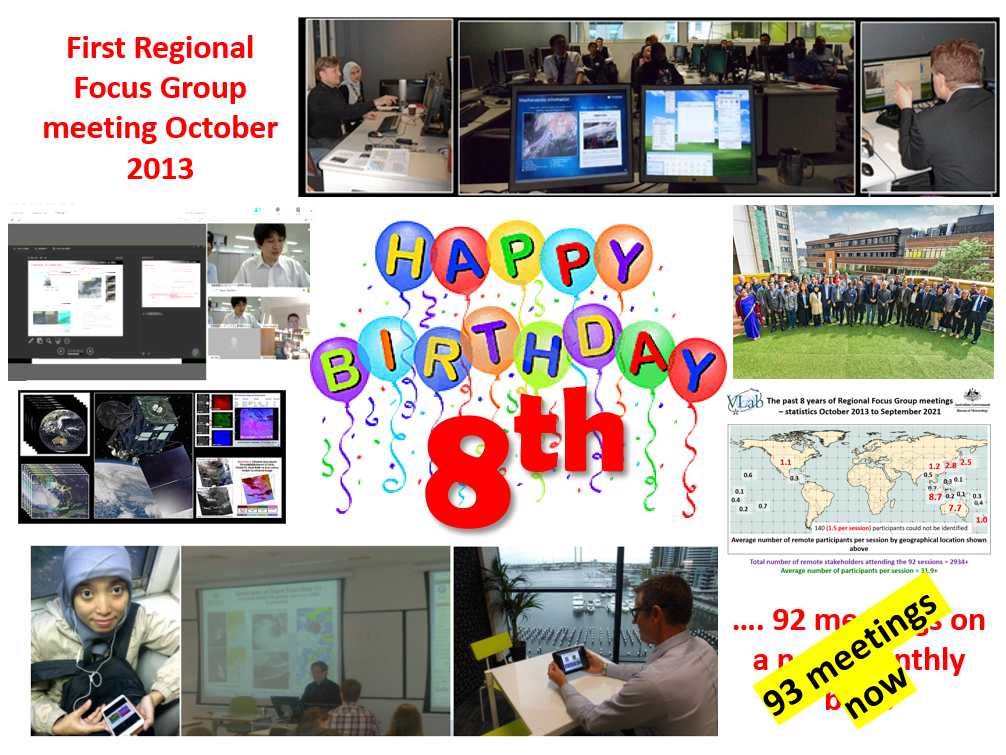 1
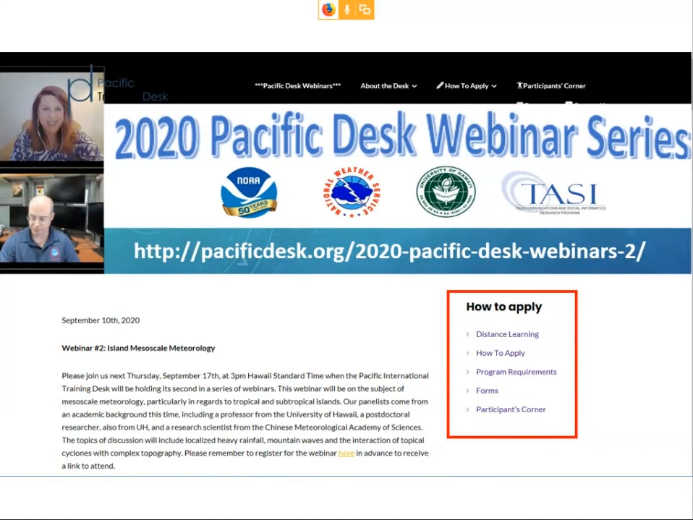 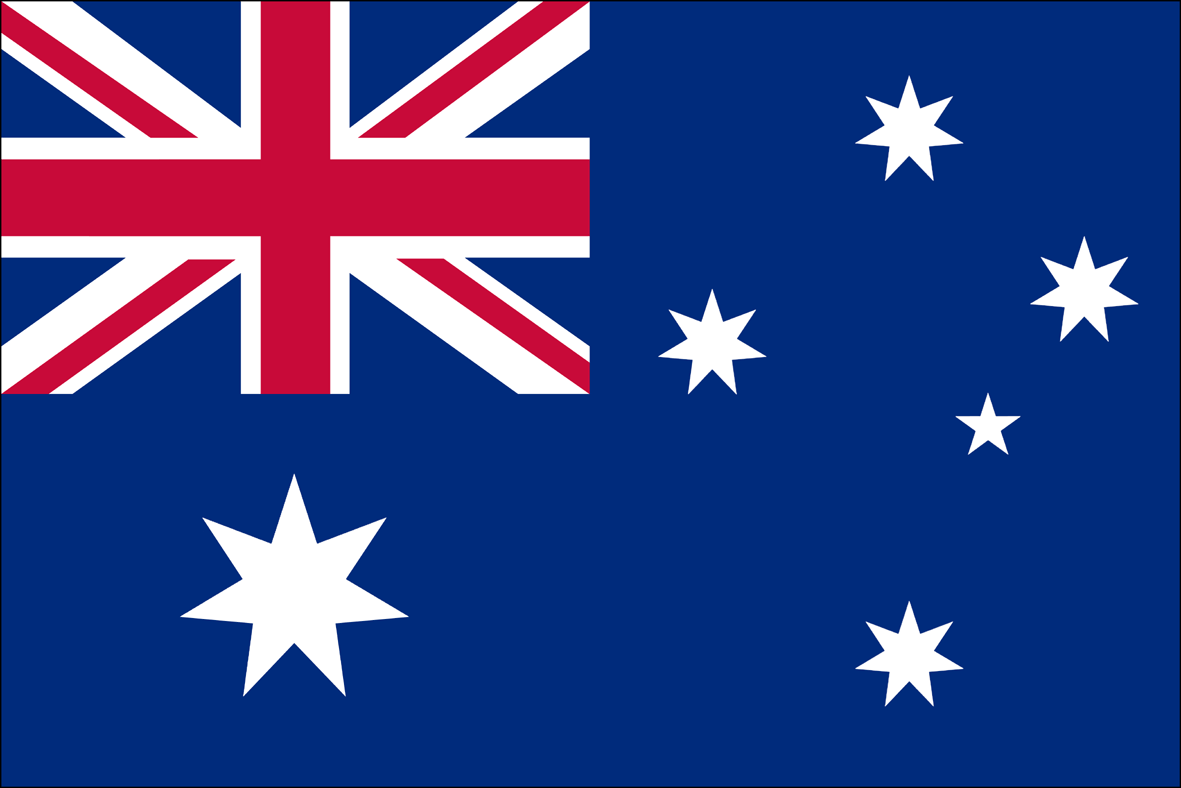 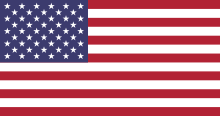 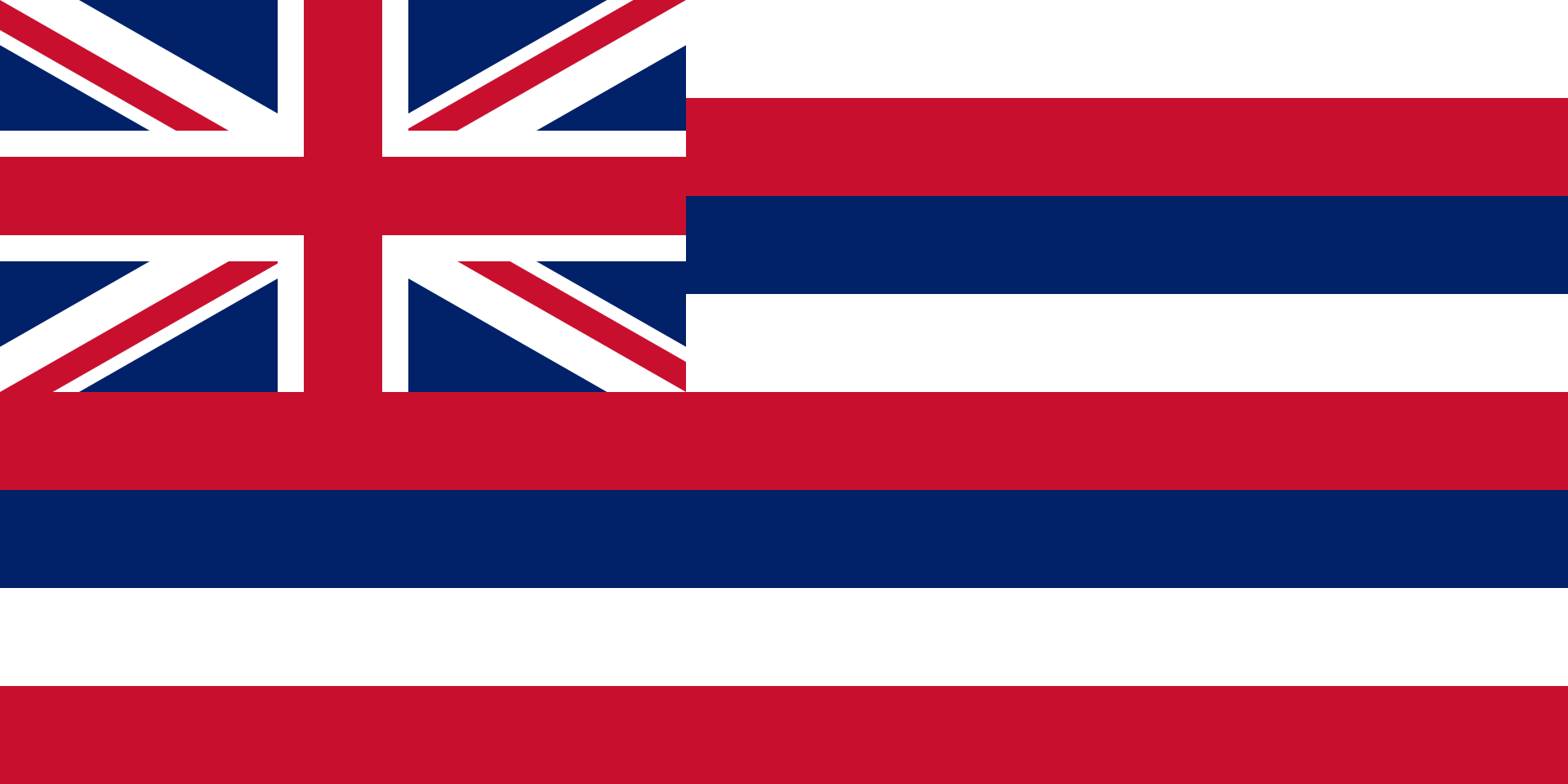 3
8 years of Australian VLab CoE Regional Focus Group meetings
2 years of NOAA-NWS / UH-TASI Pacific Desk Webinars
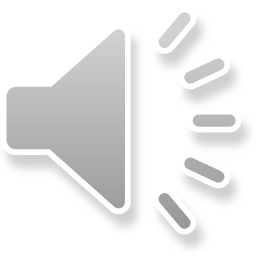 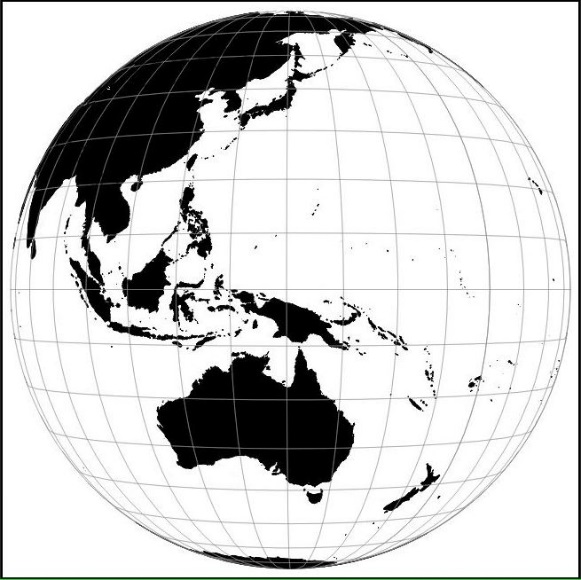 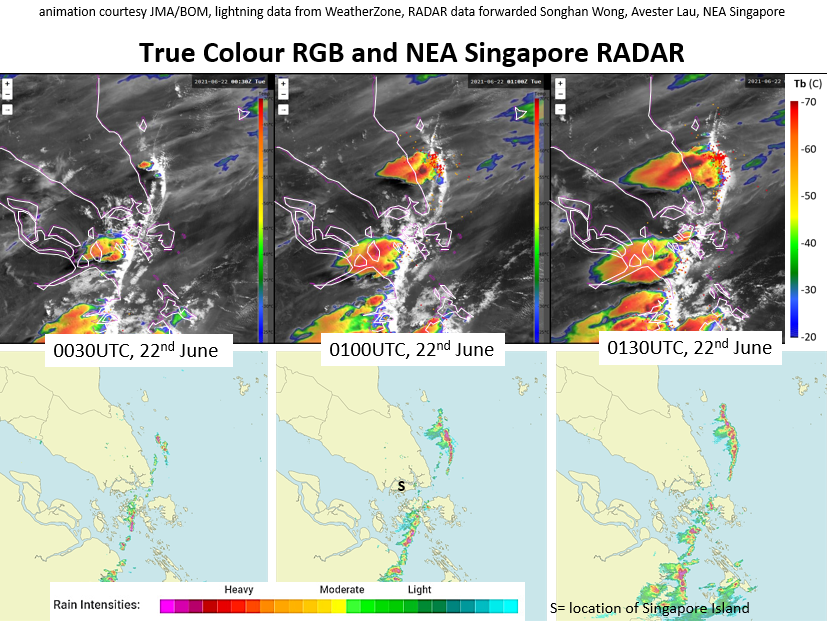 2
4a: Highlights of Monthly Regional Focus Group Meetings: Topics covered  (over the past two years…)
Sumatra Squall line June 21
Tropical & midlatitude case studies
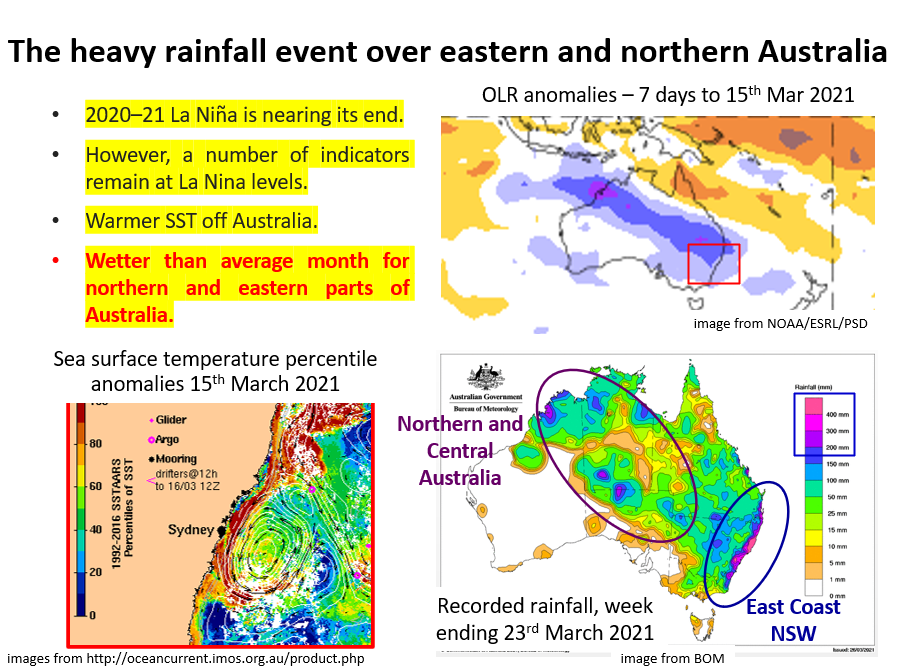 Australian flooding March 21
1
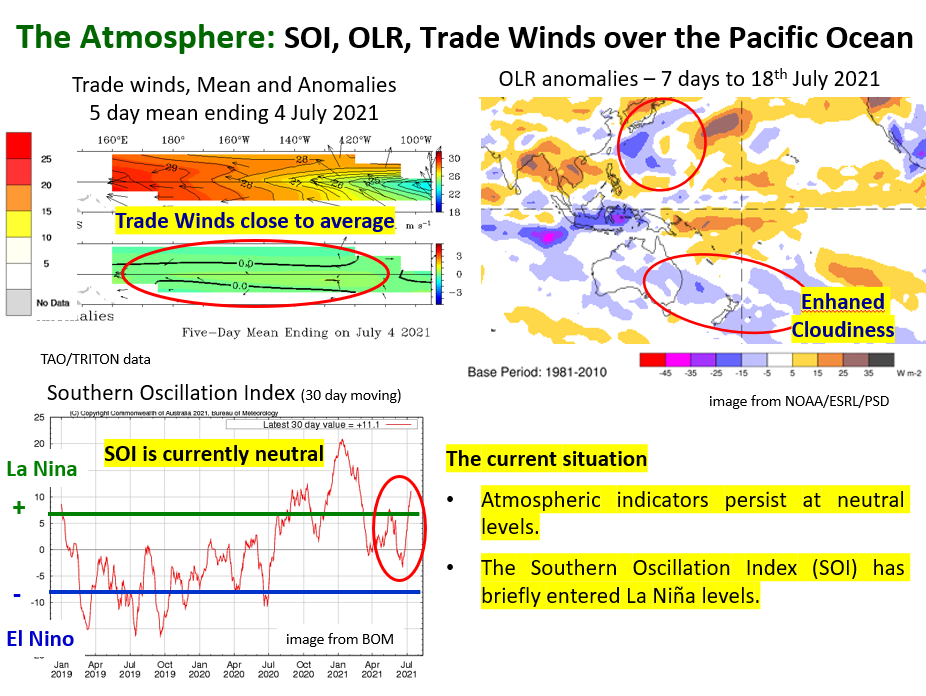 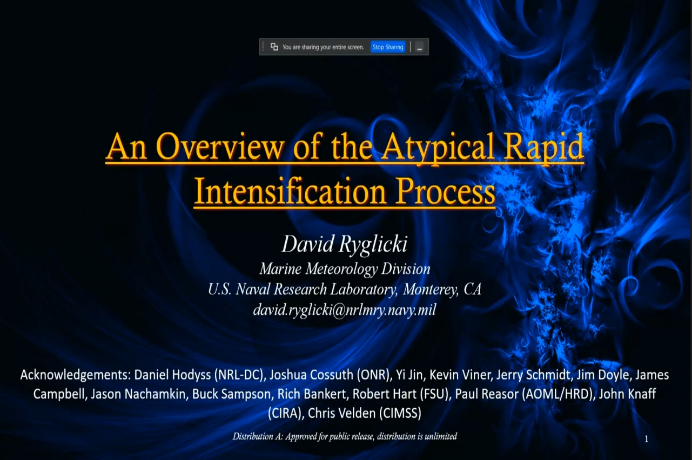 Weather and Forecast Discussions
Latest developments in meteorology
3
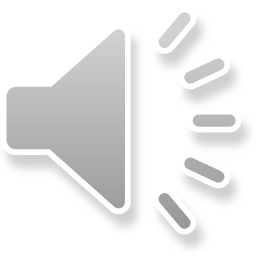 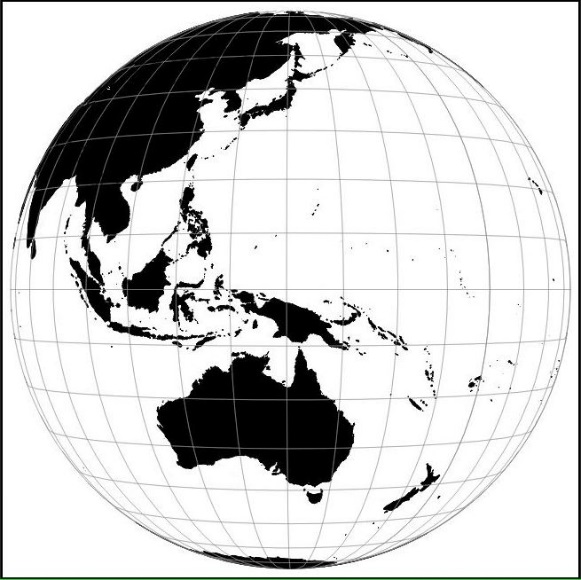 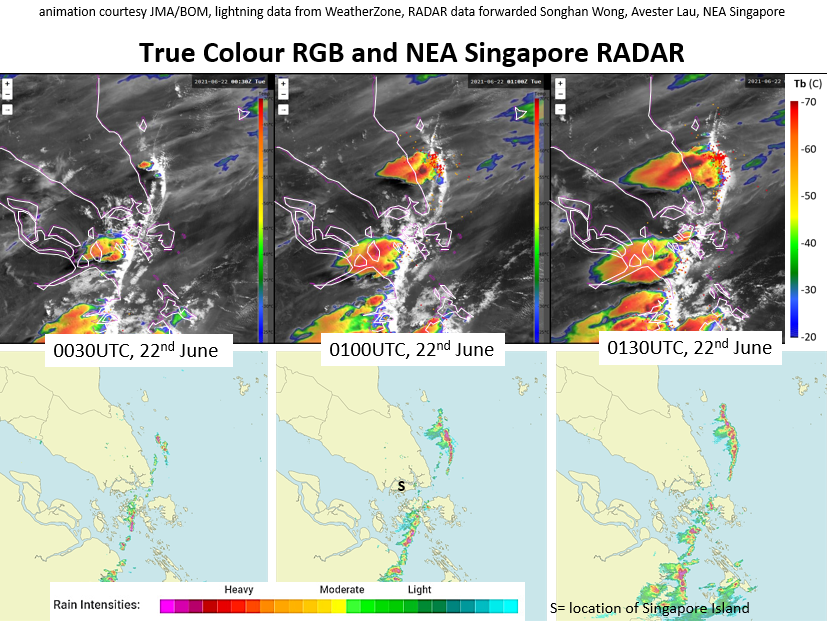 2
4a: Highlights of Monthly Regional Focus Group Meetings: Topics covered  (over the past two years…)
Sumatra Squall line June 21
Tropical & midlatitude case studies
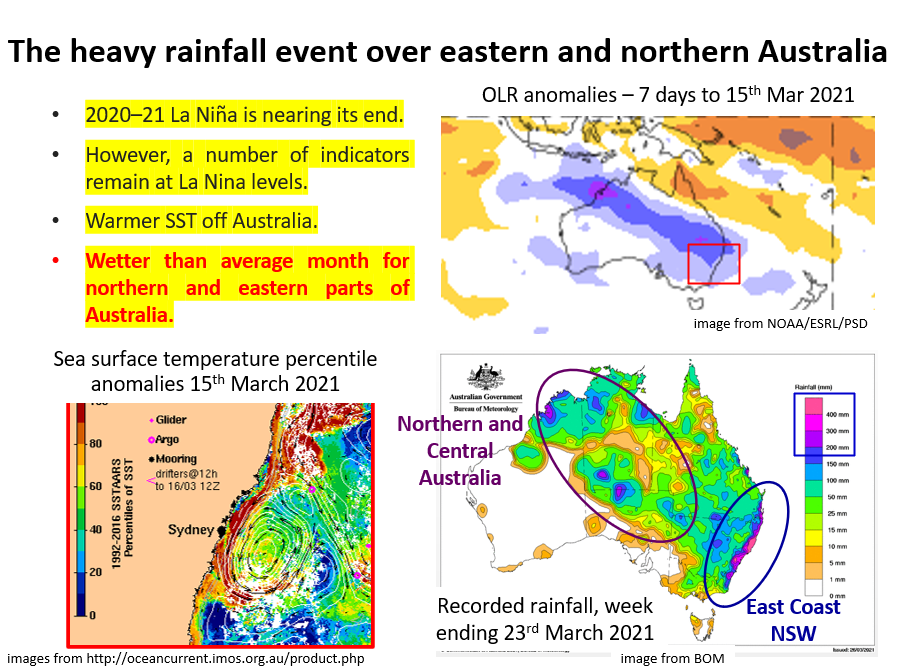 Australian flooding March 21
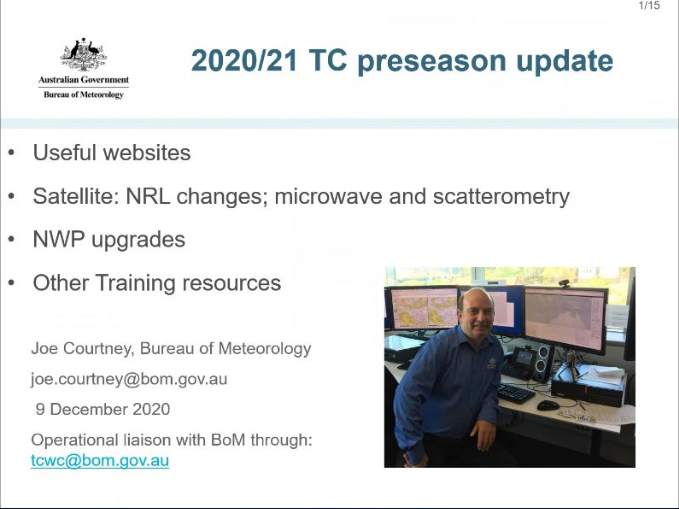 1
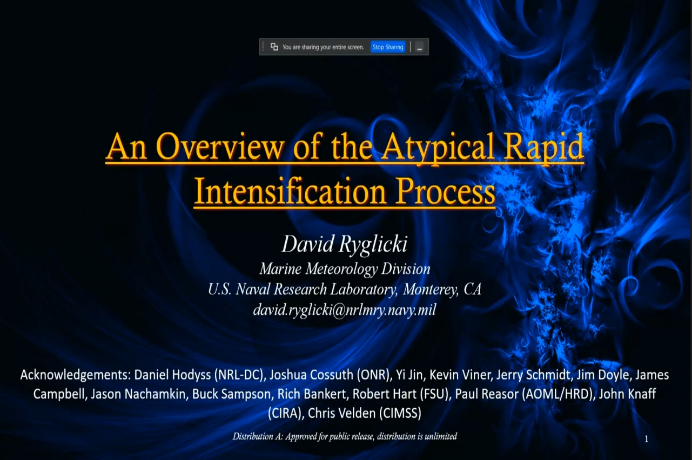 Pre-season updates
Latest developments in meteorology
3
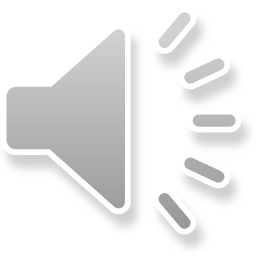 5
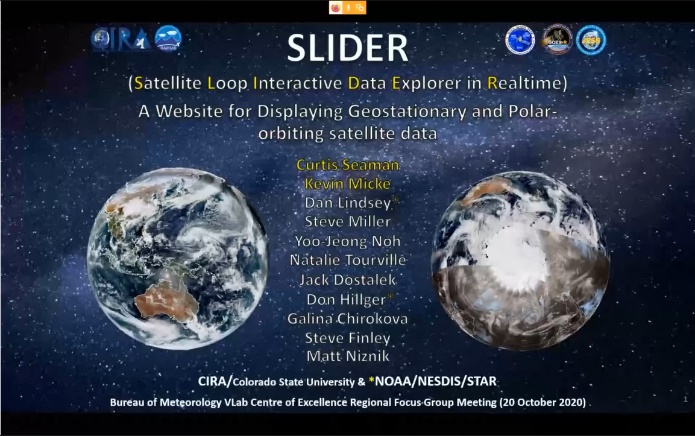 4a: Highlights of Monthly Regional Focus Group Meetings: Topics covered  (over the past two years…)
Satellite data delivery
4
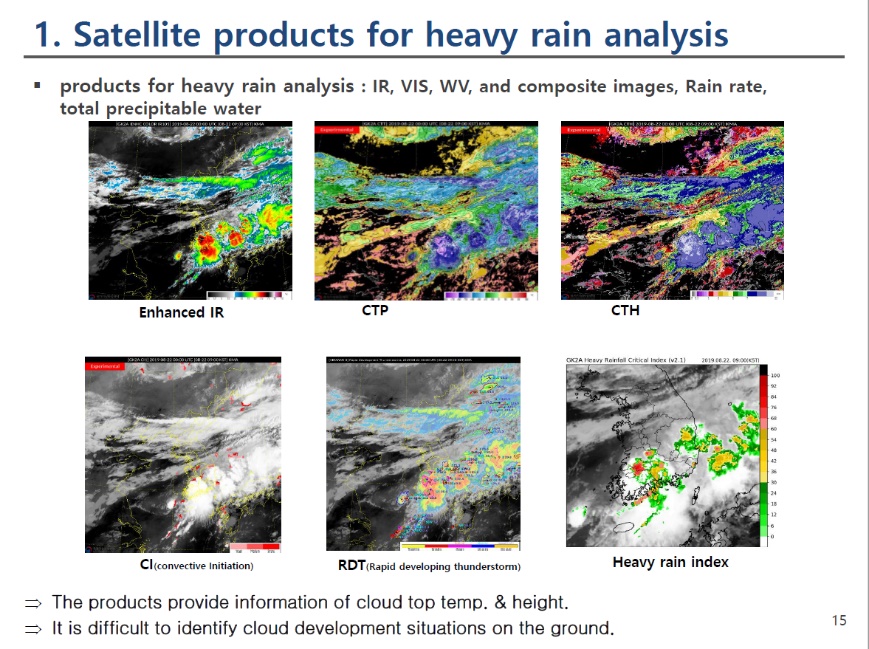 6
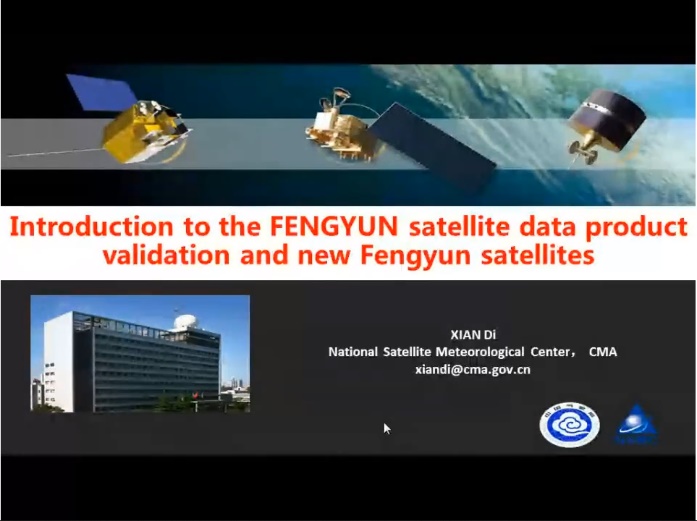 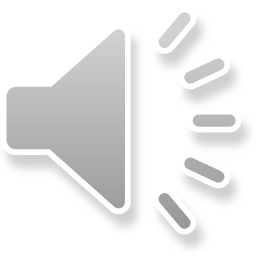 Information about new satellites
New satellite derived products
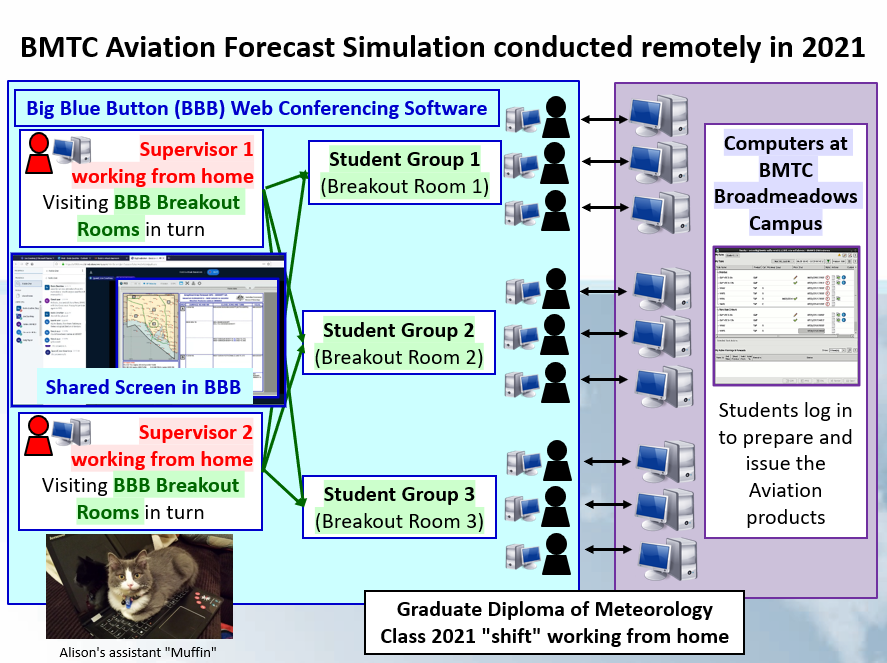 8
4a: Highlights of Monthly Regional Focus Group Meetings: Topics covered  (over the past two years…)
Remote forecast simulation conducted during COVID restrictions
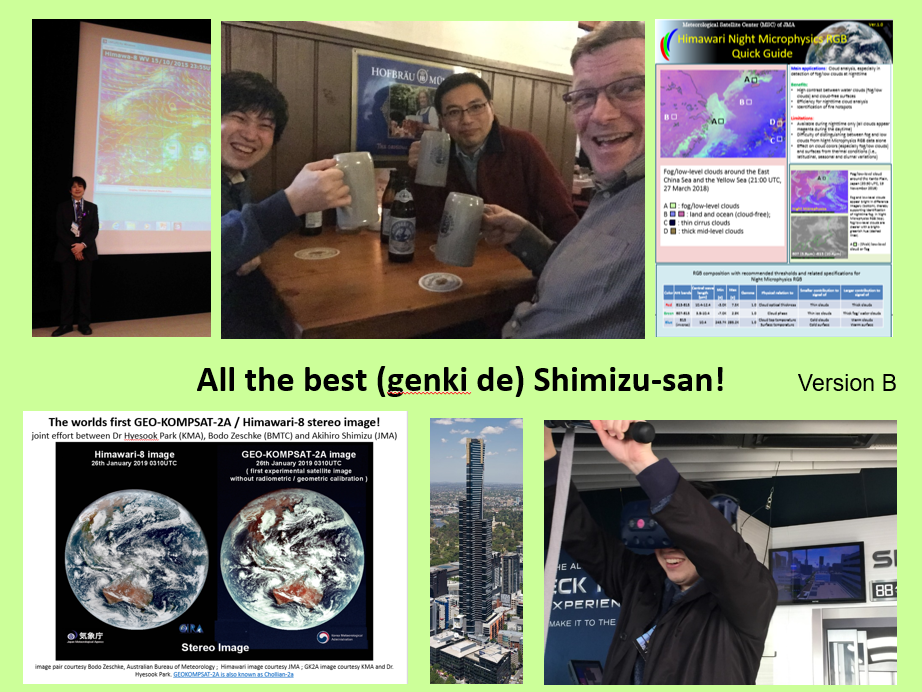 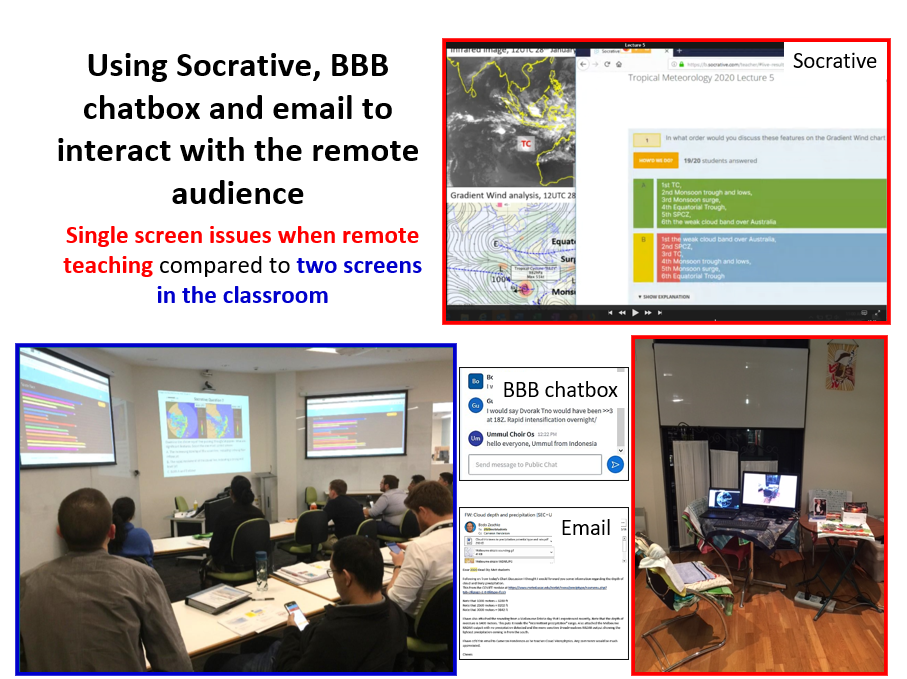 Remote satellite meteorology teaching during COVID restrictions
Farewell to Shimizu-san
9
7
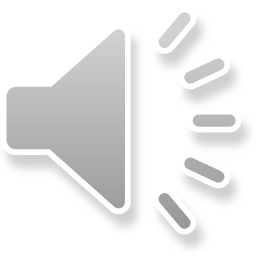 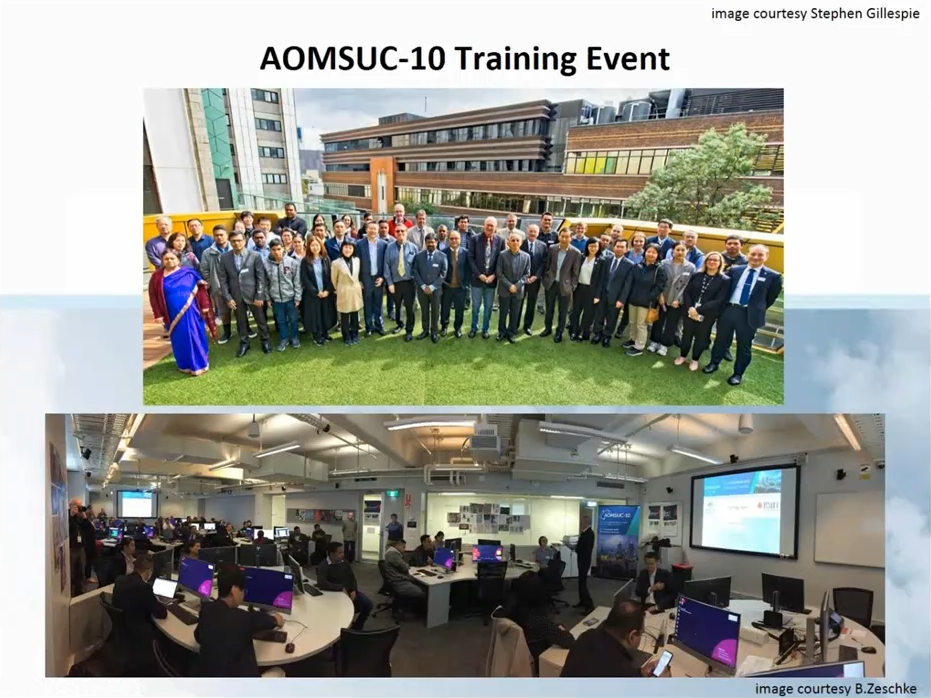 11
4a: Highlights of Monthly Regional Focus Group Meetings: Topics covered  (over the past two years…)
Reporting on AOMSUC-10
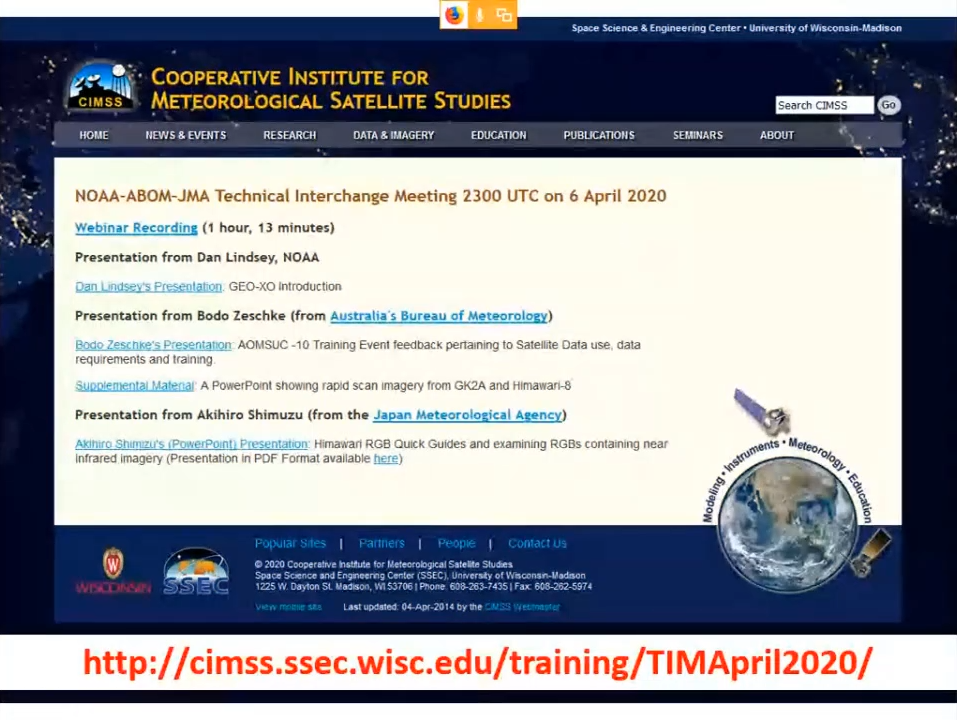 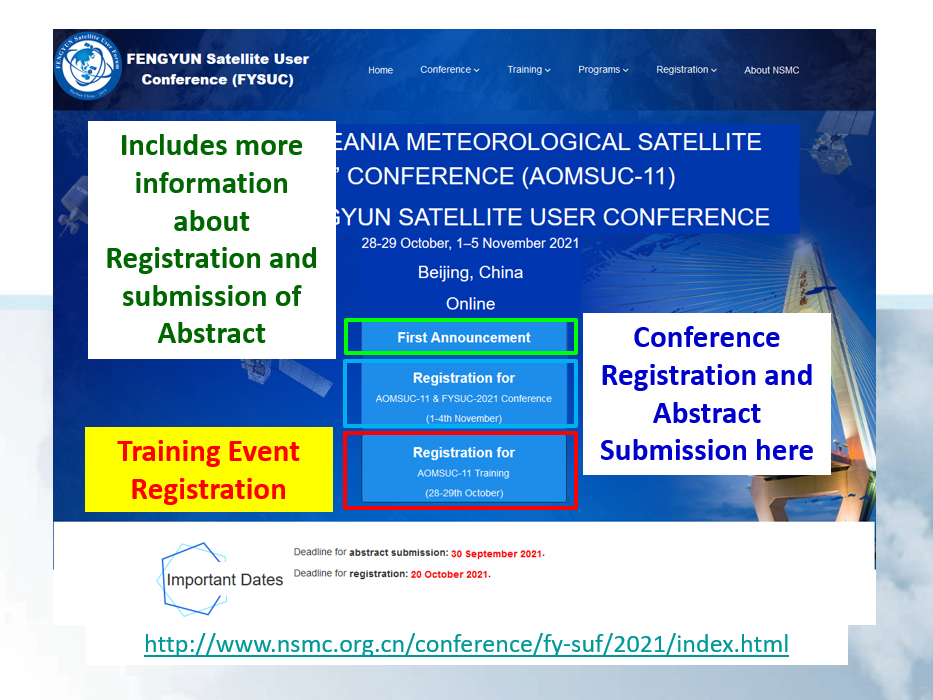 12
10
Disseminating information regarding the Technical Teleconference between NOAA, JMA and BOM
Advertising AOMSUC-11
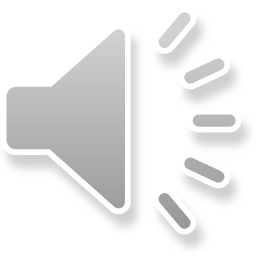 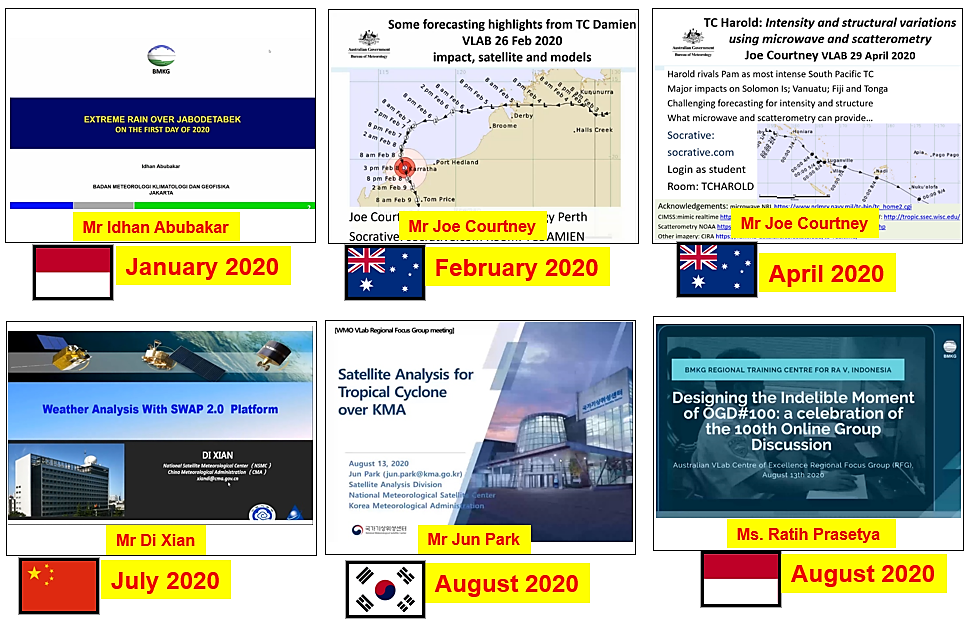 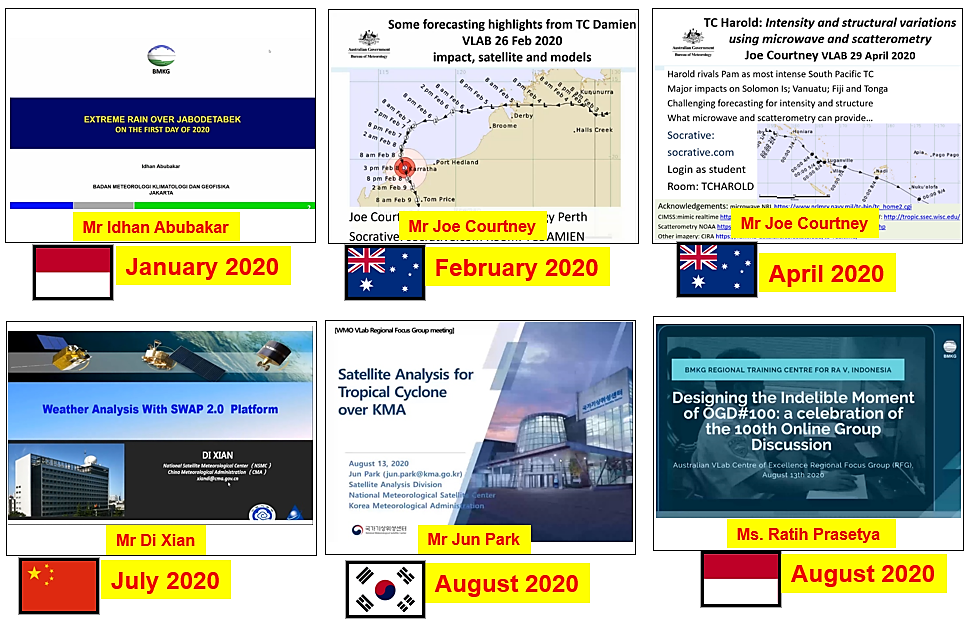 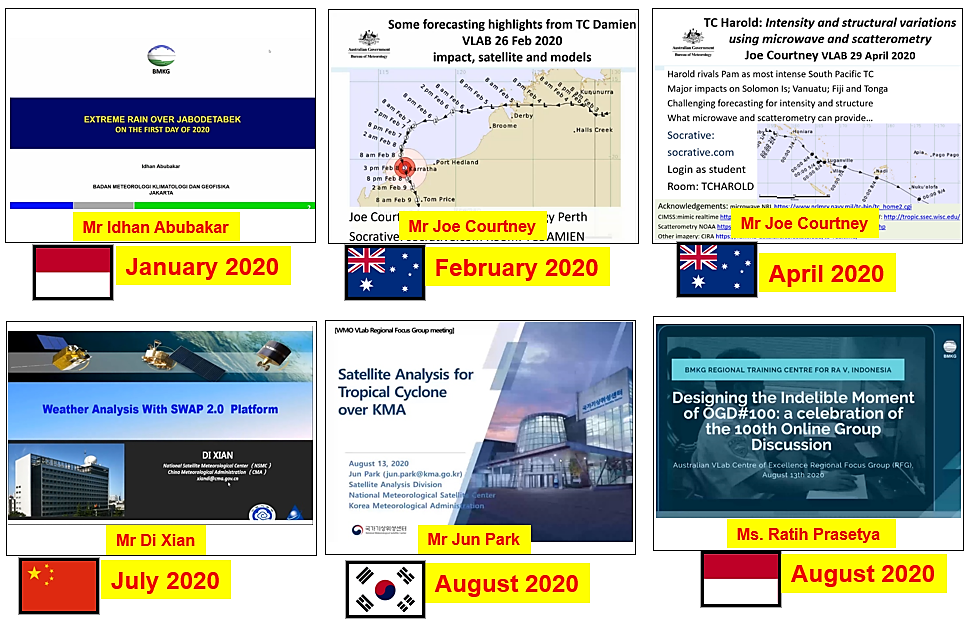 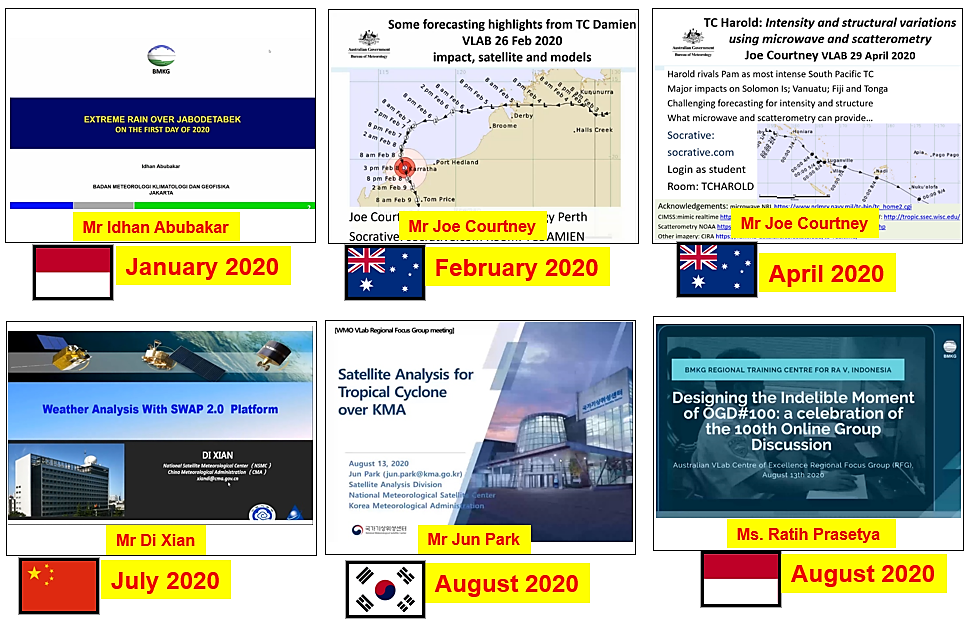 4b: Highlights of the VLab Sessions of 2020 / 2021:A constellation of presenters from across the region
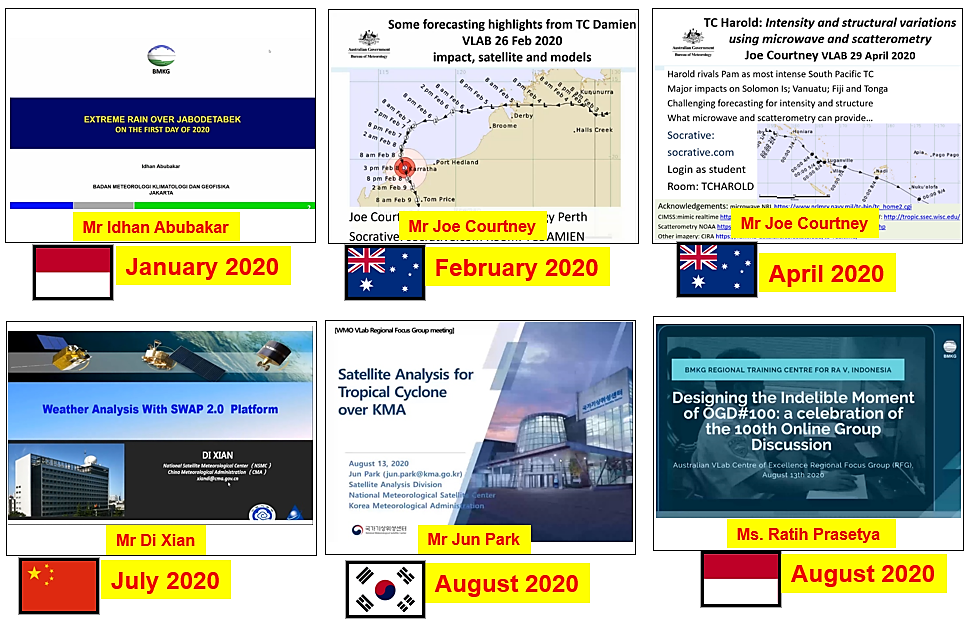 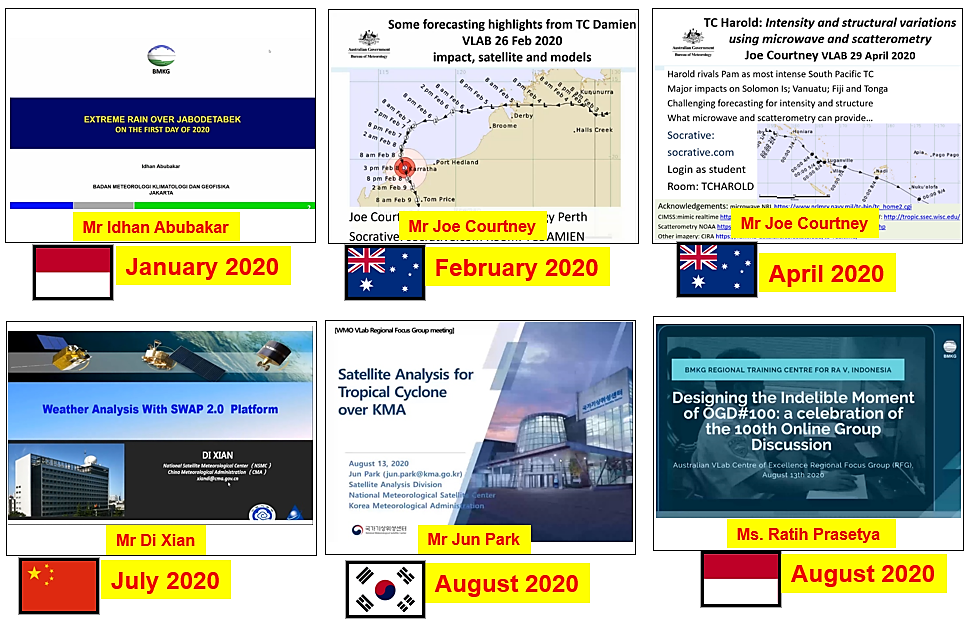 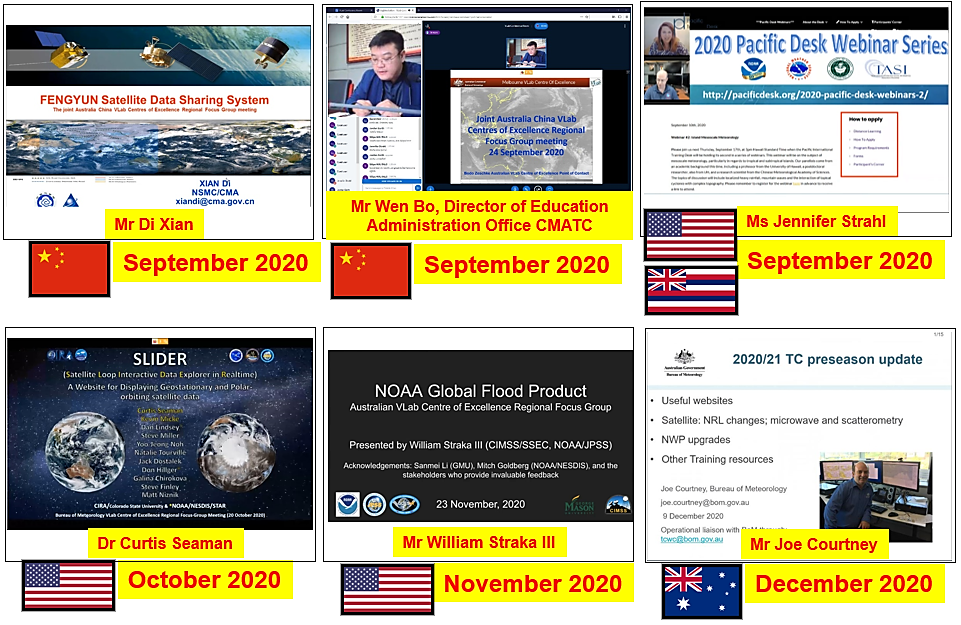 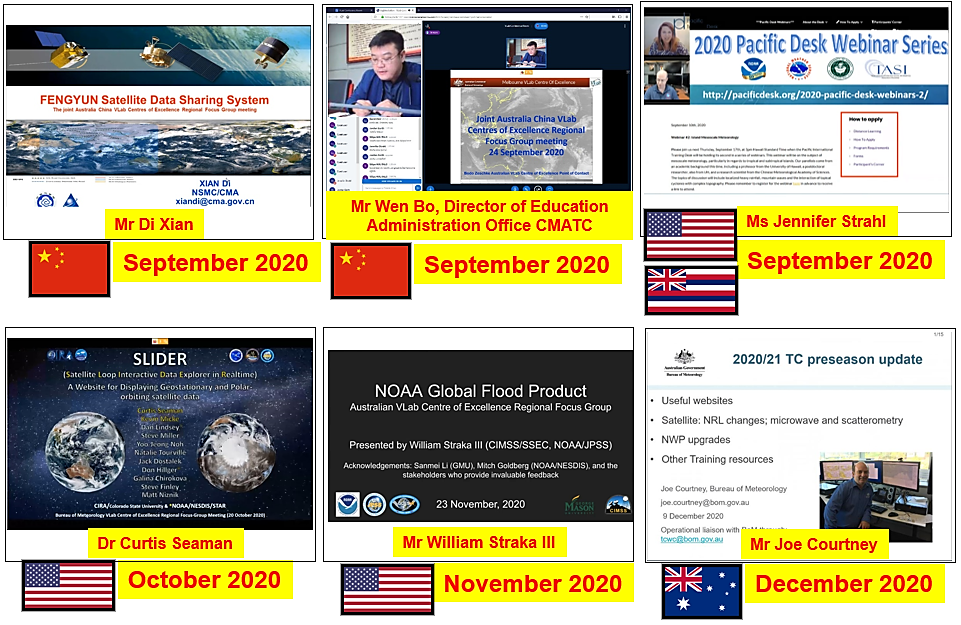 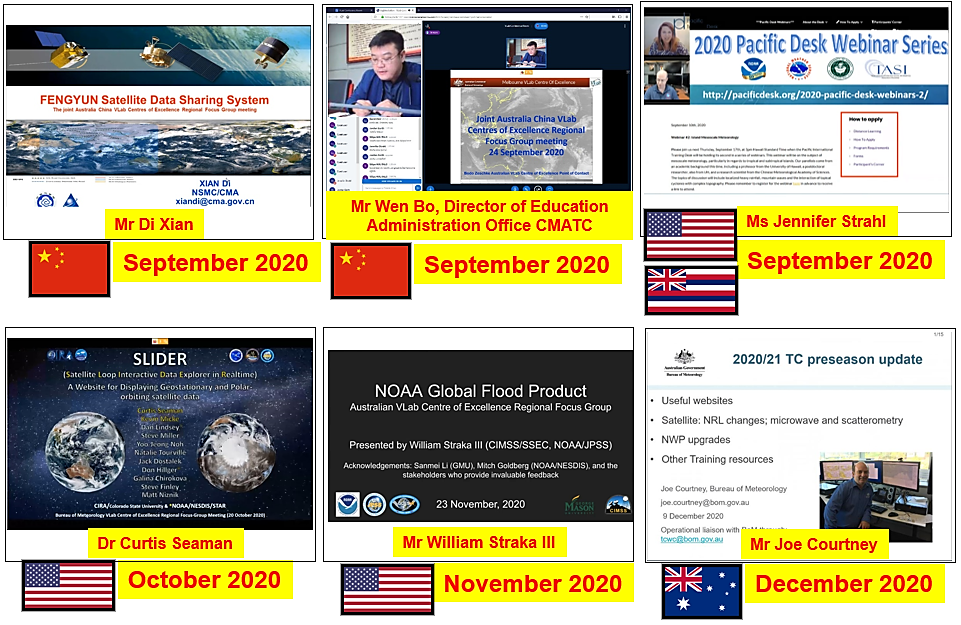 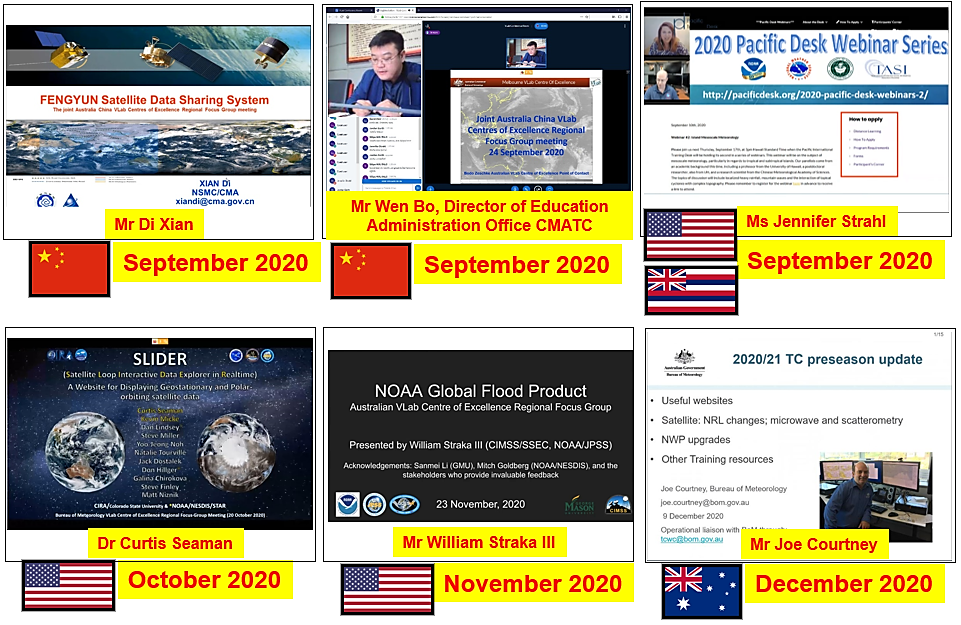 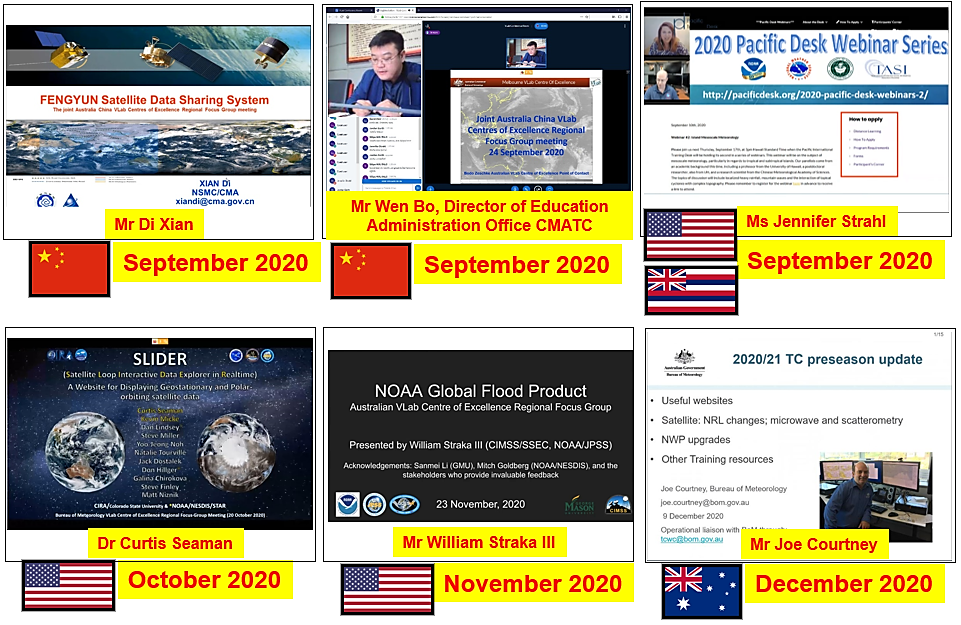 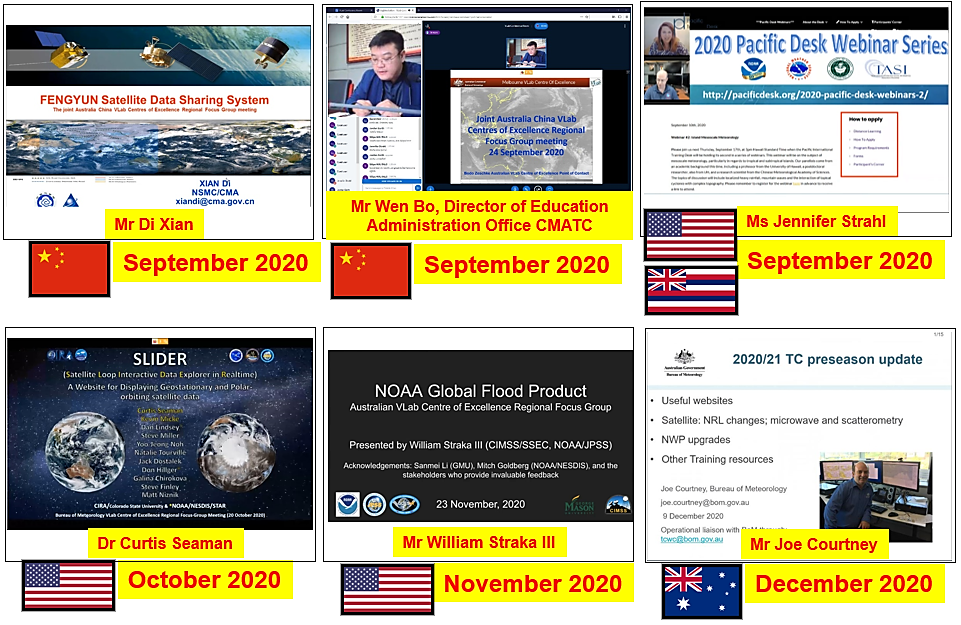 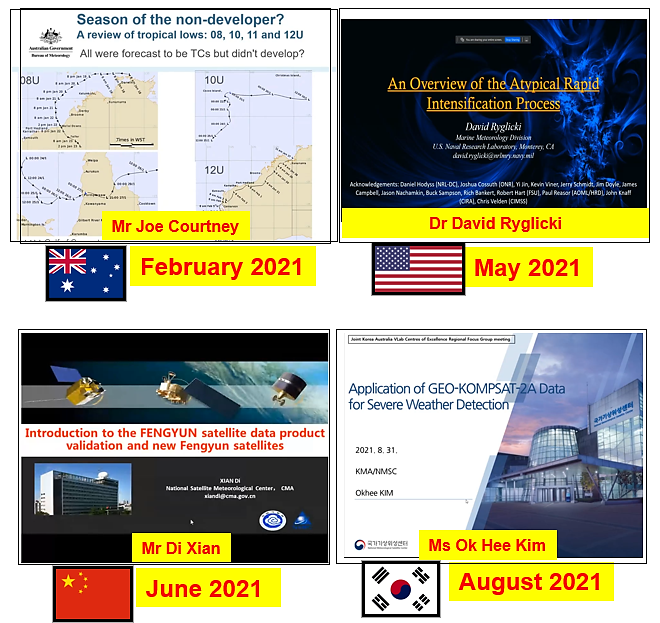 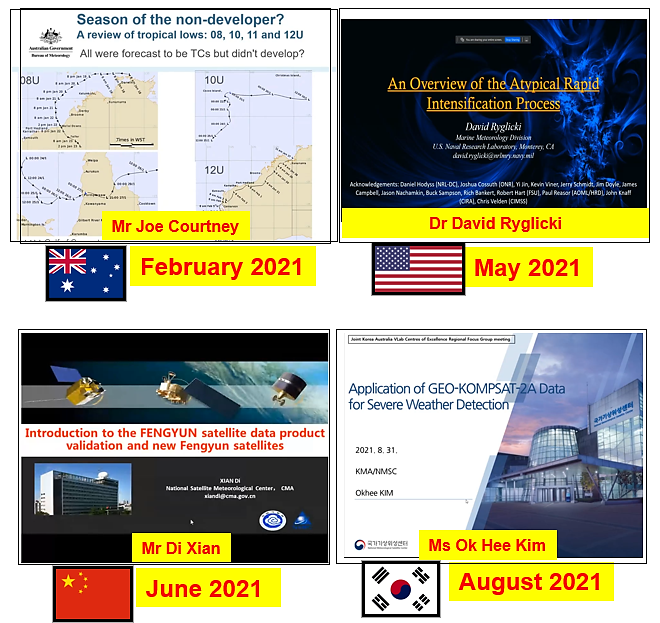 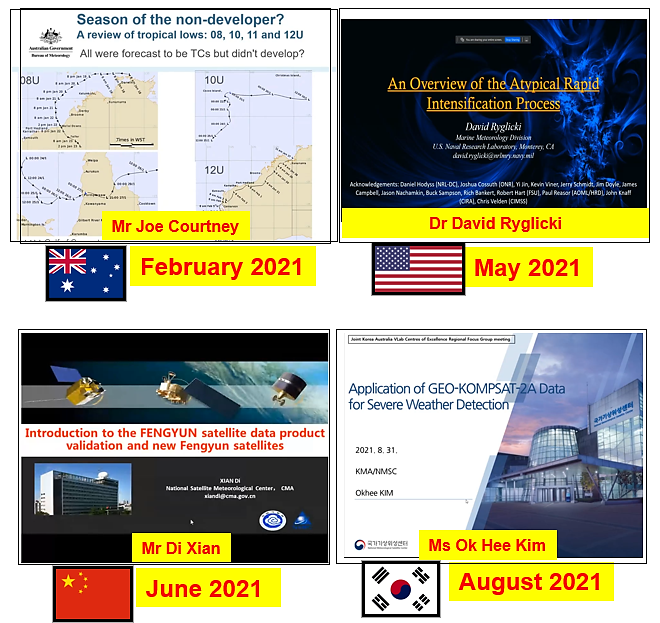 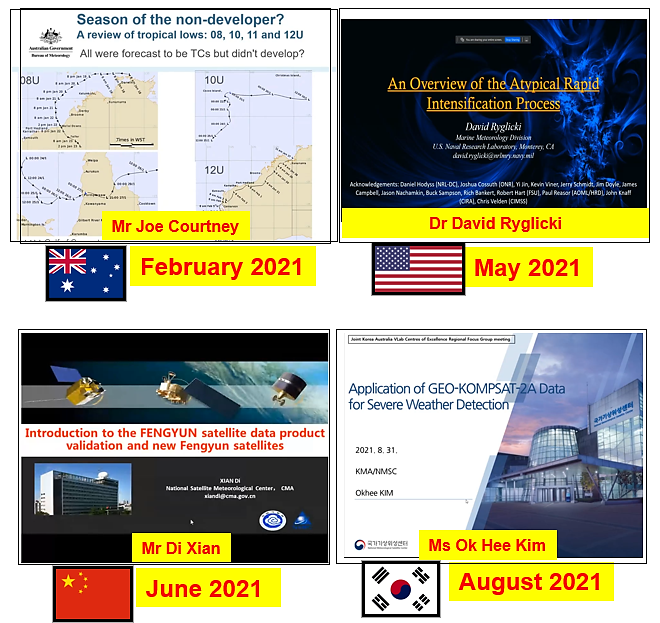 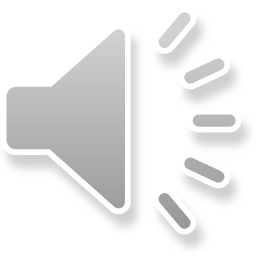 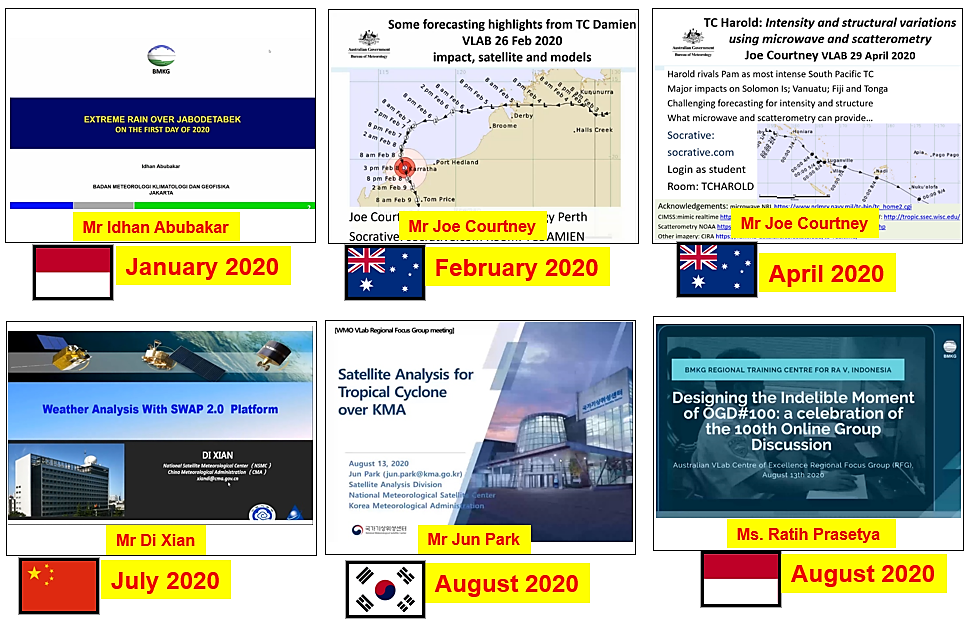 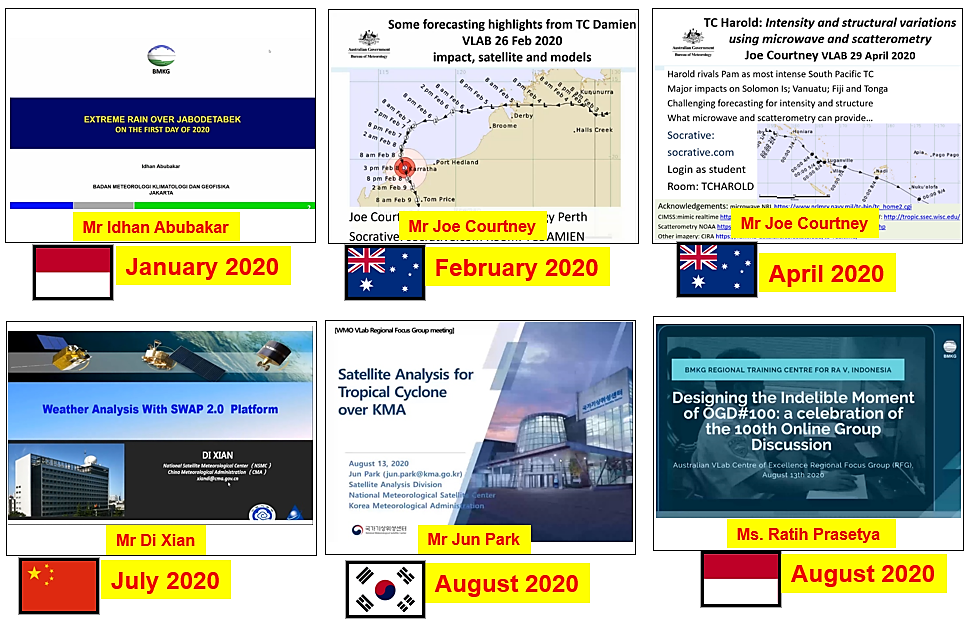 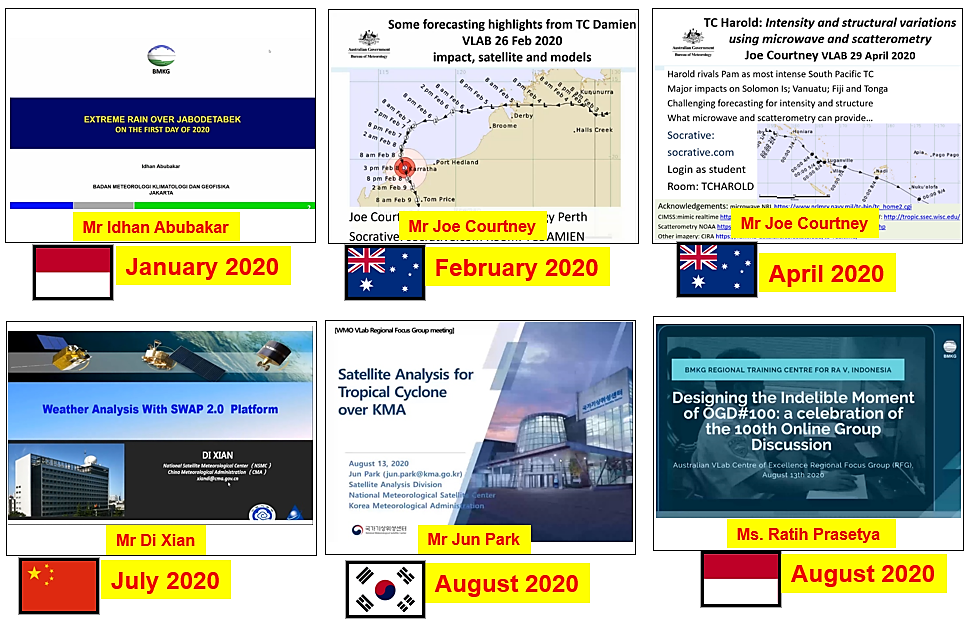 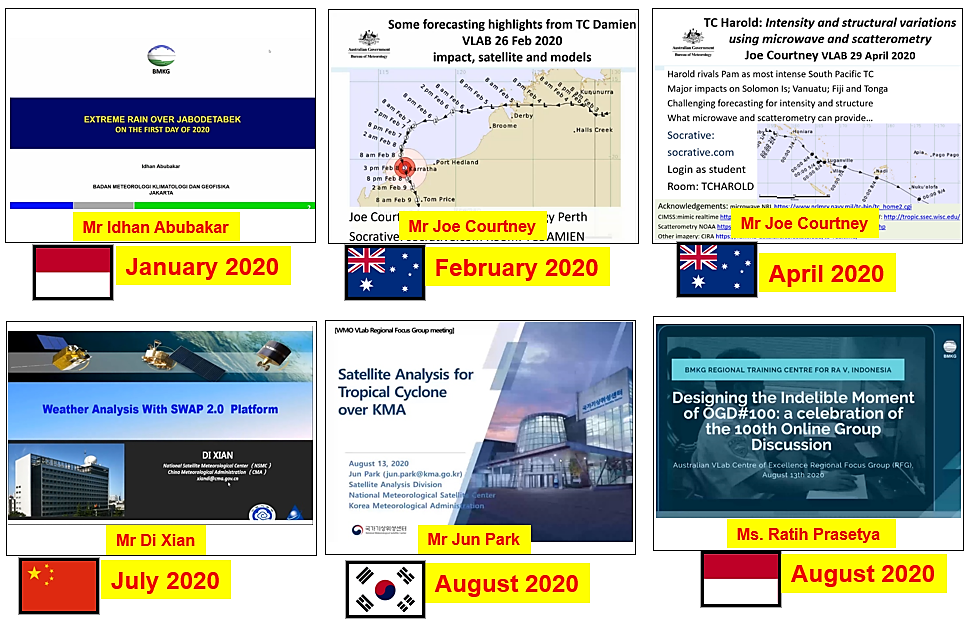 4b: Highlights of the VLab Sessions of 2020 / 2021:A constellation of presenters from across the region
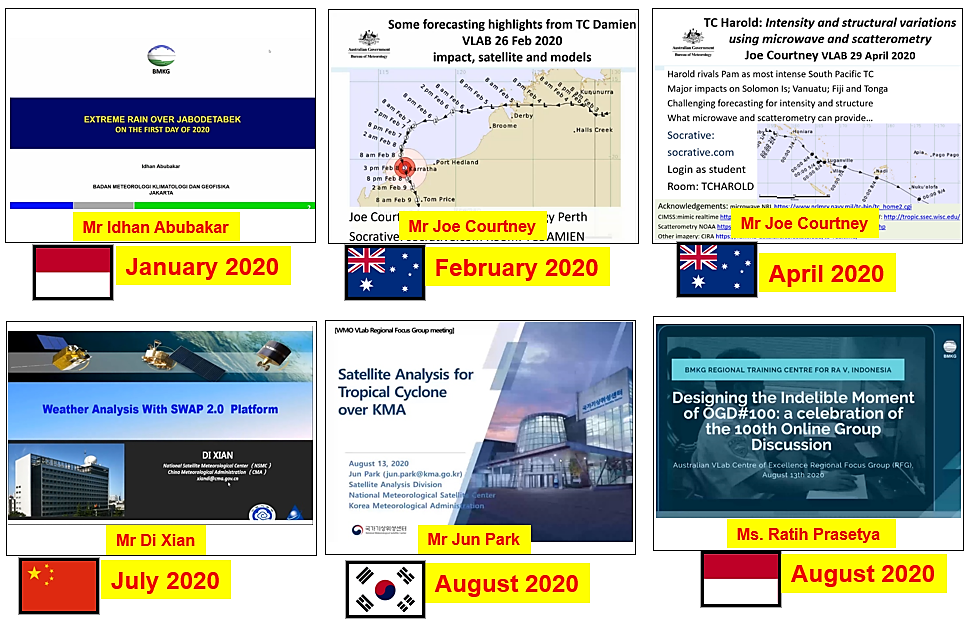 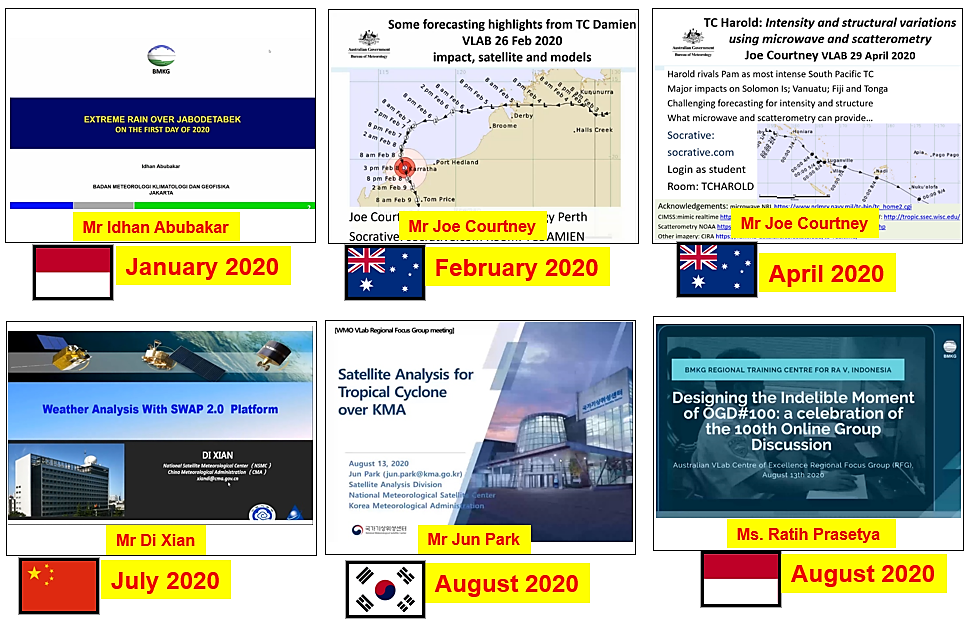 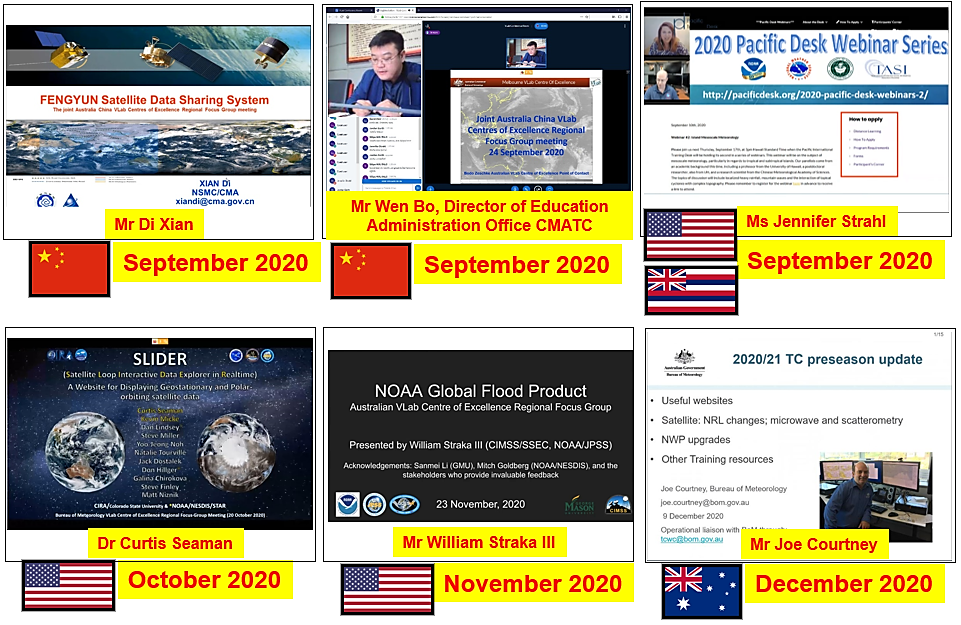 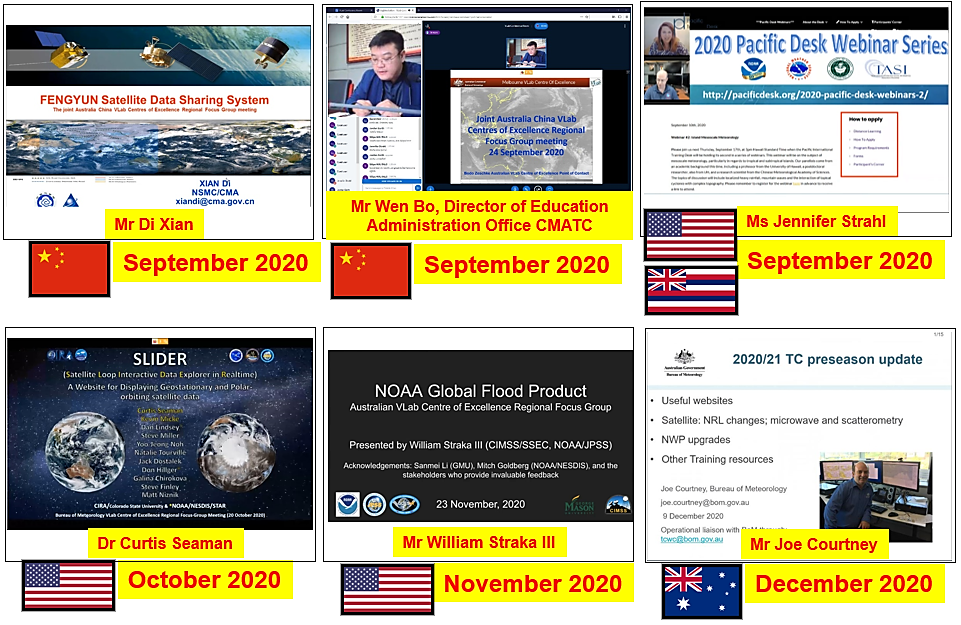 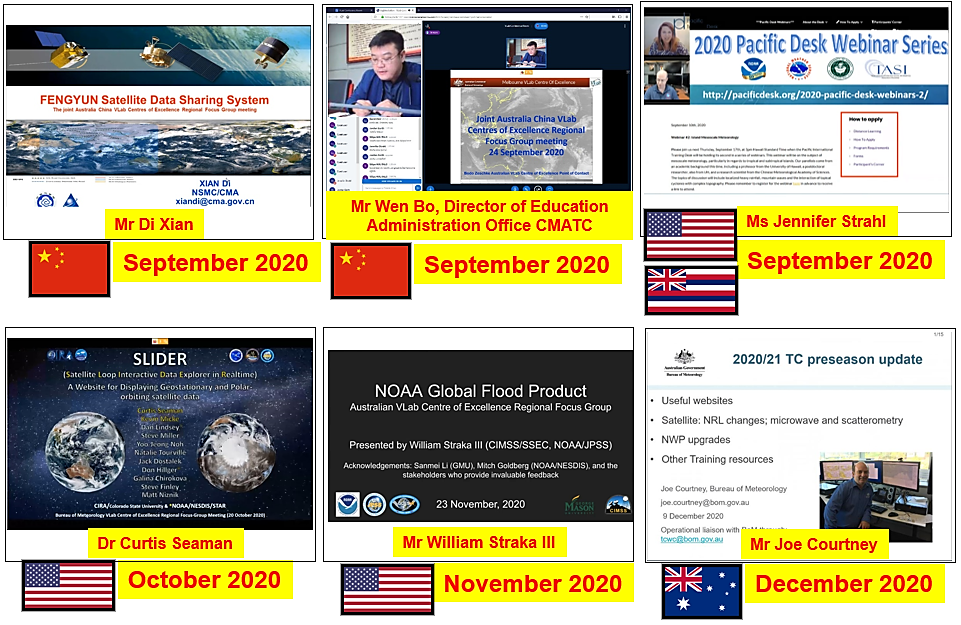 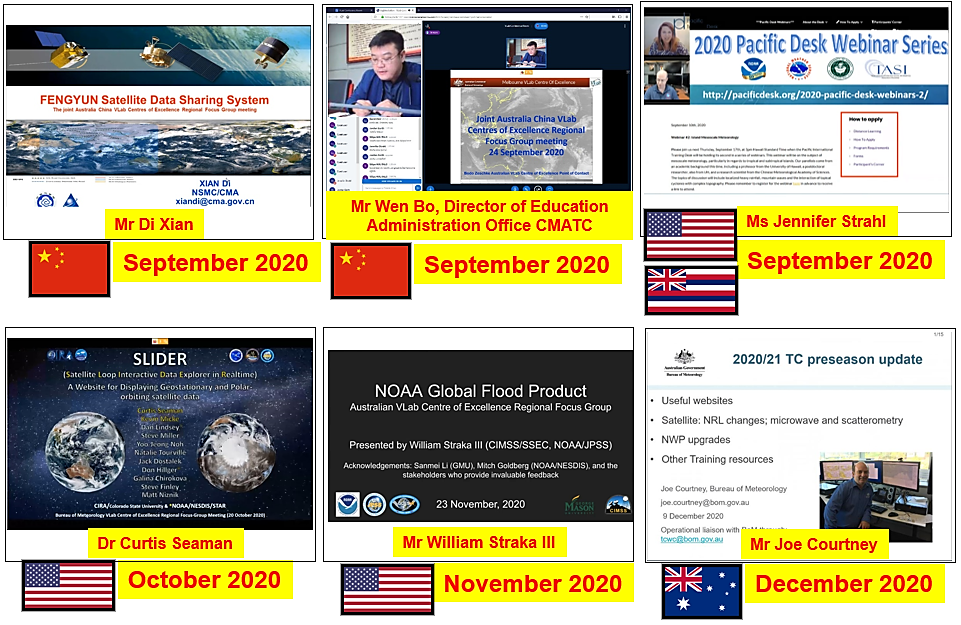 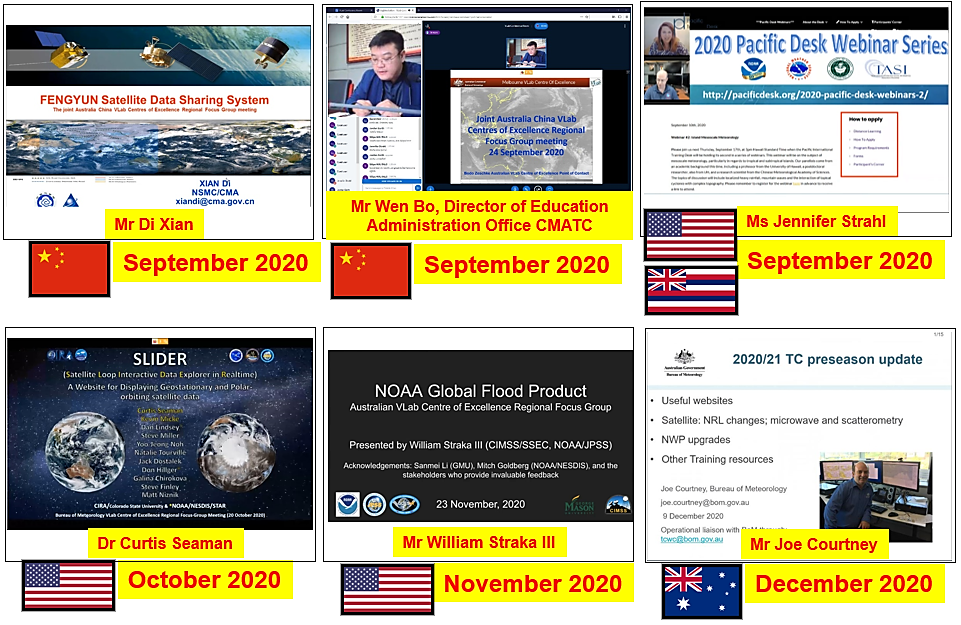 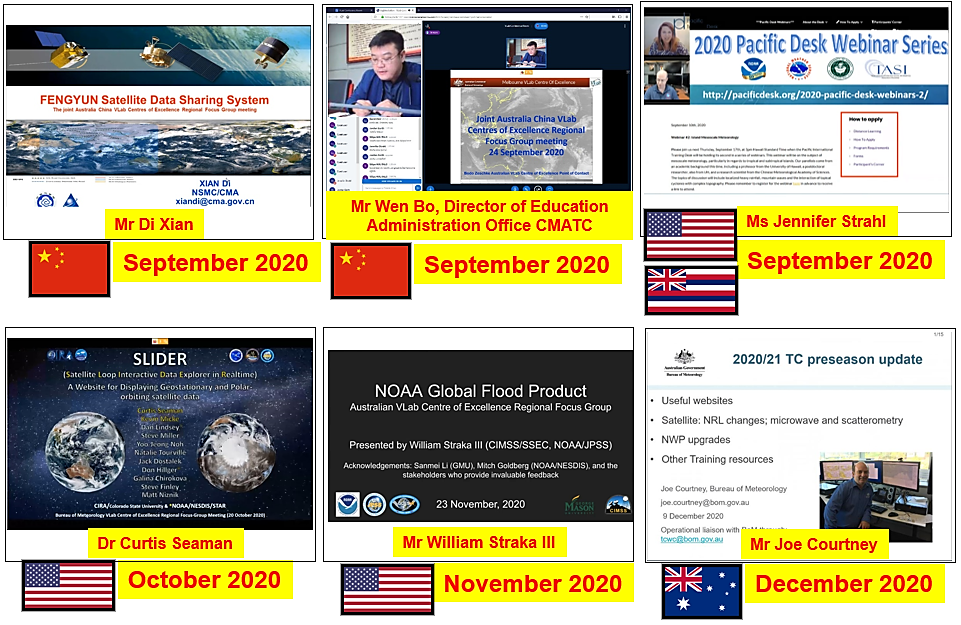 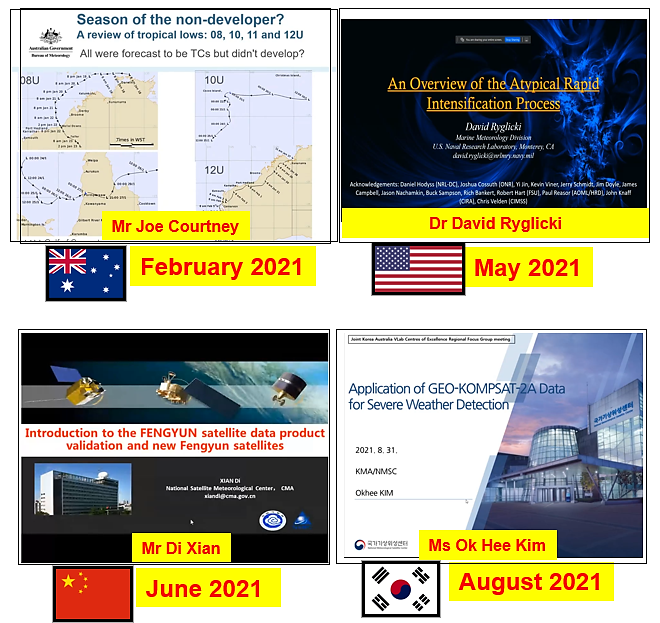 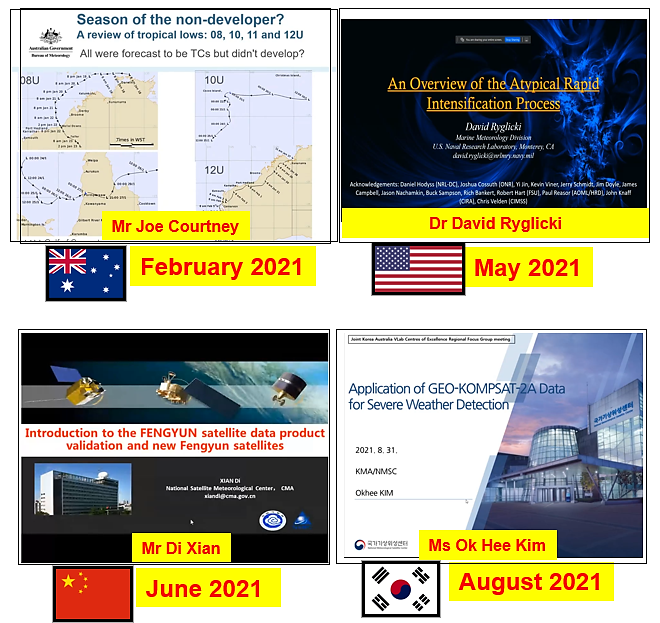 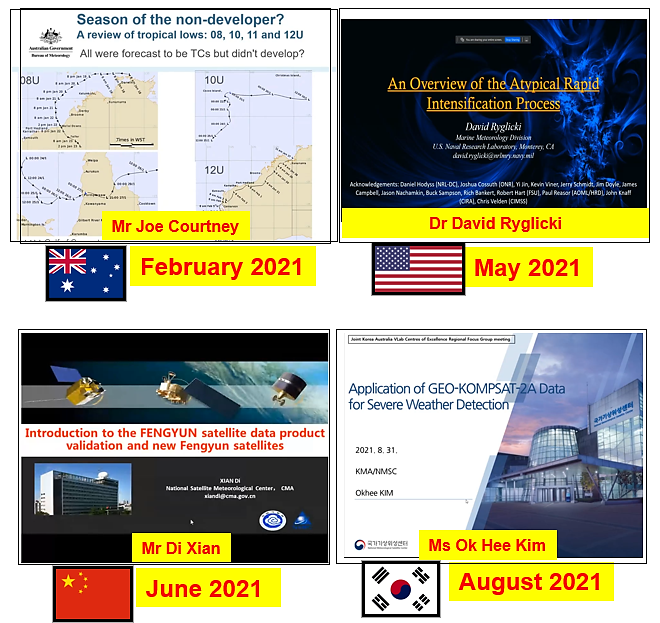 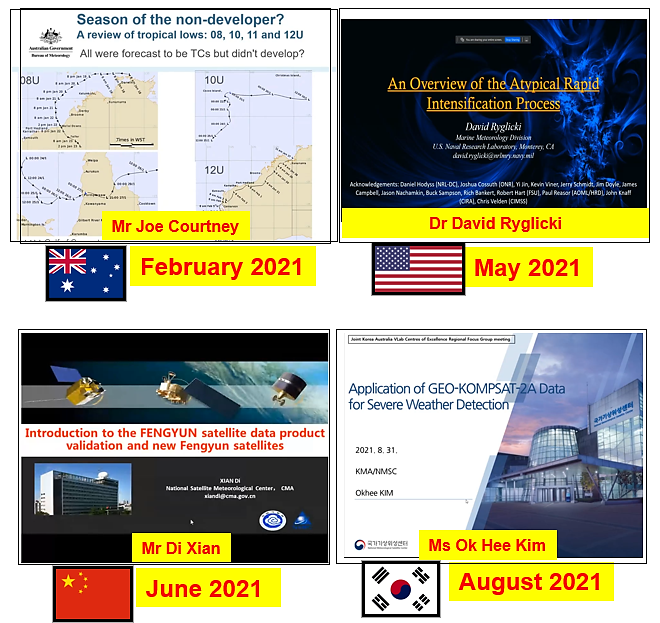 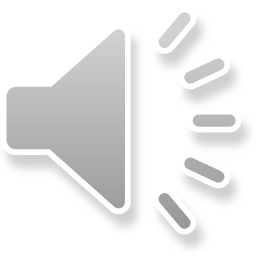 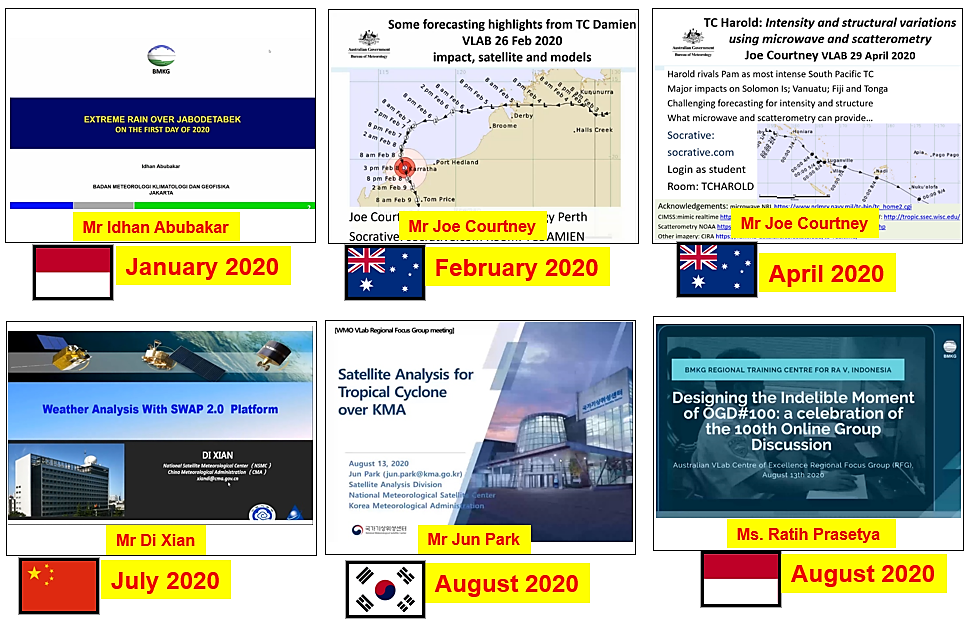 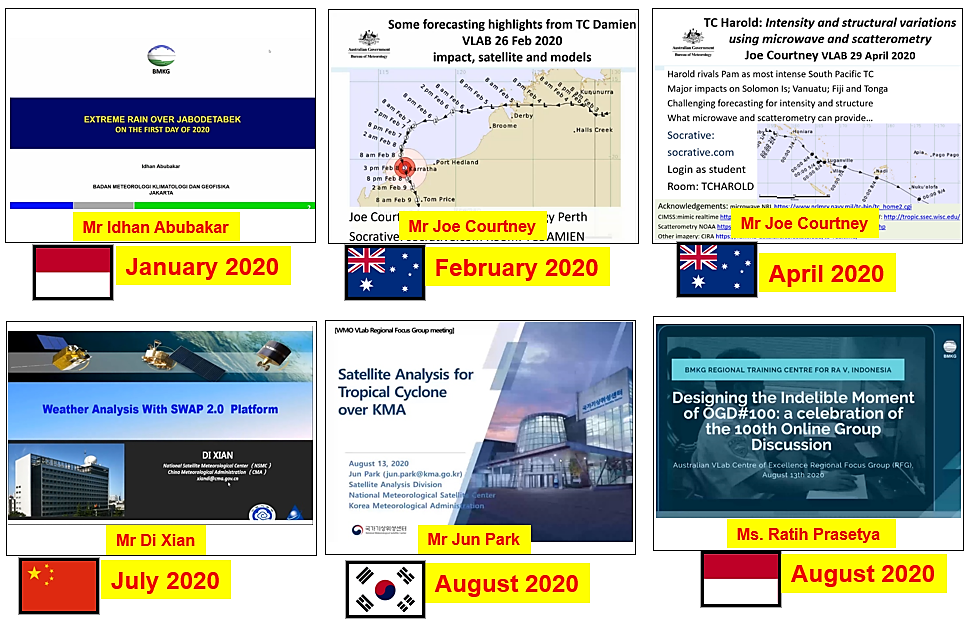 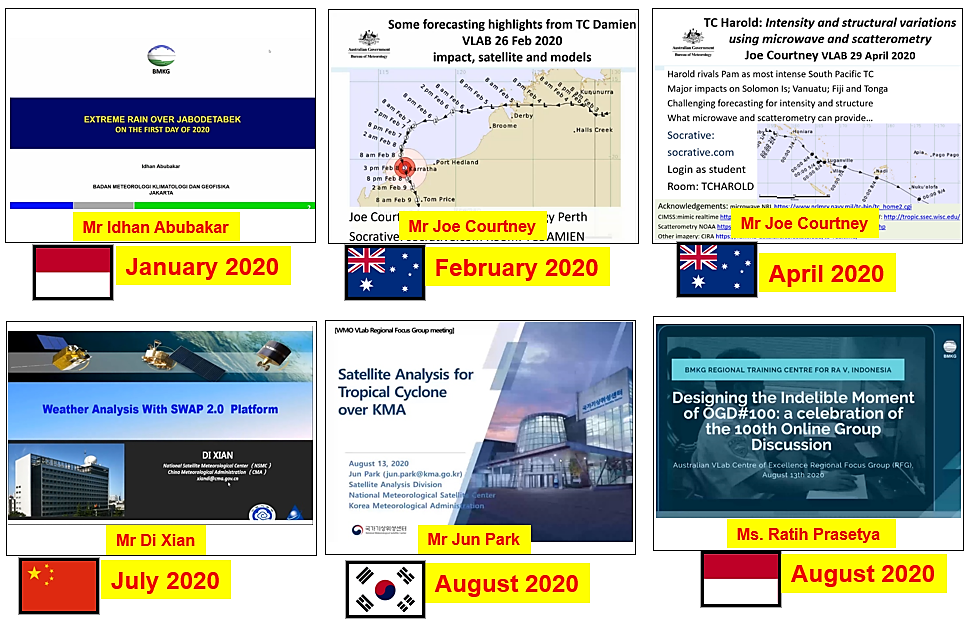 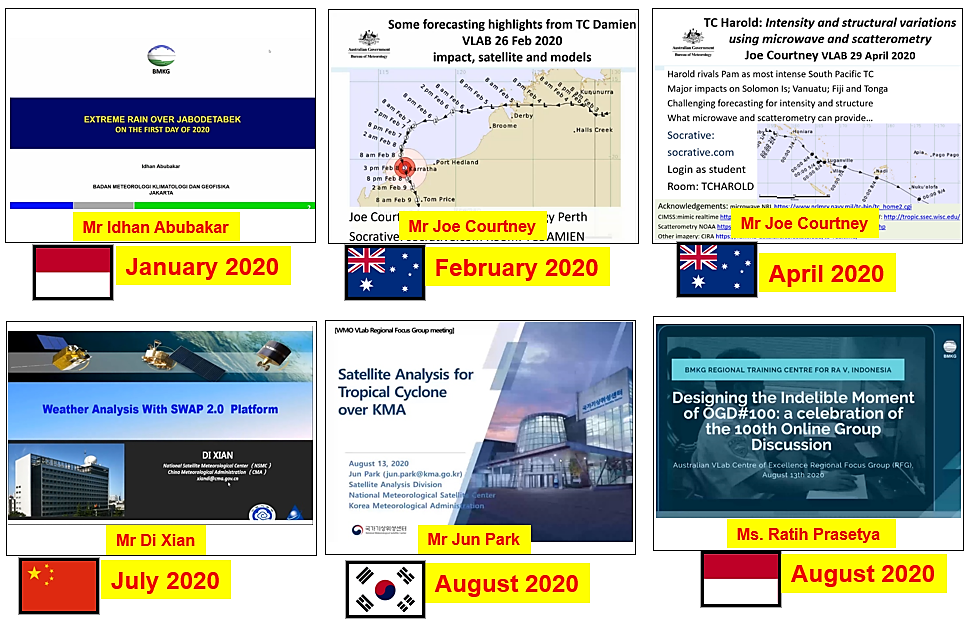 4b: Highlights of the VLab Sessions of 2020 / 2021:A constellation of presenters from across the region
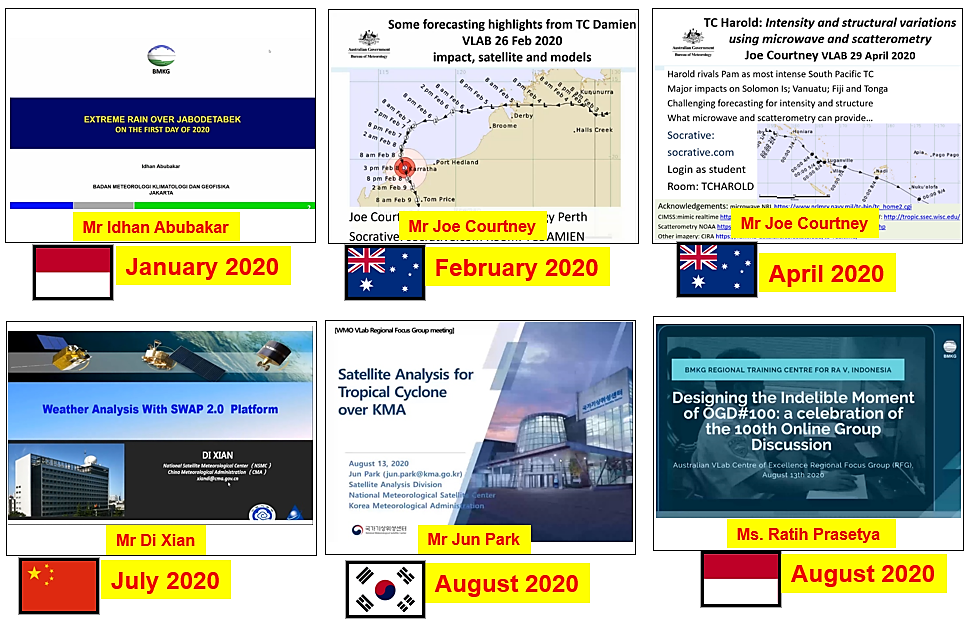 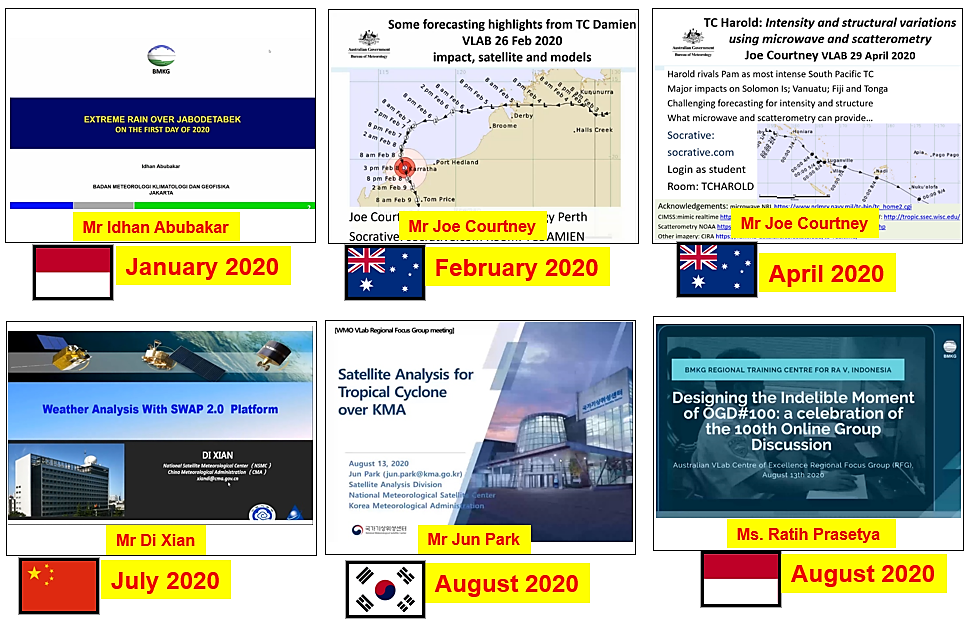 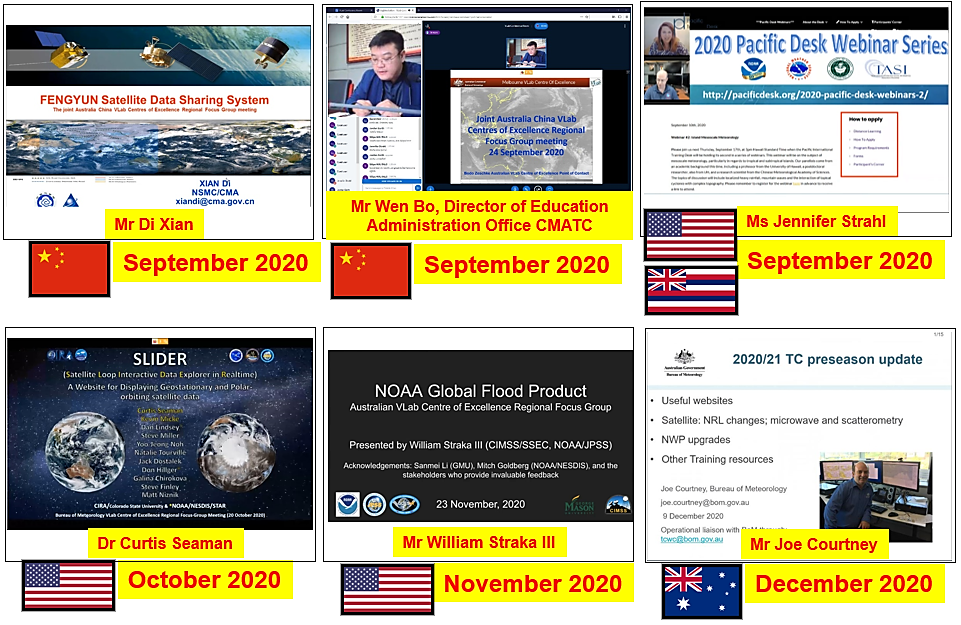 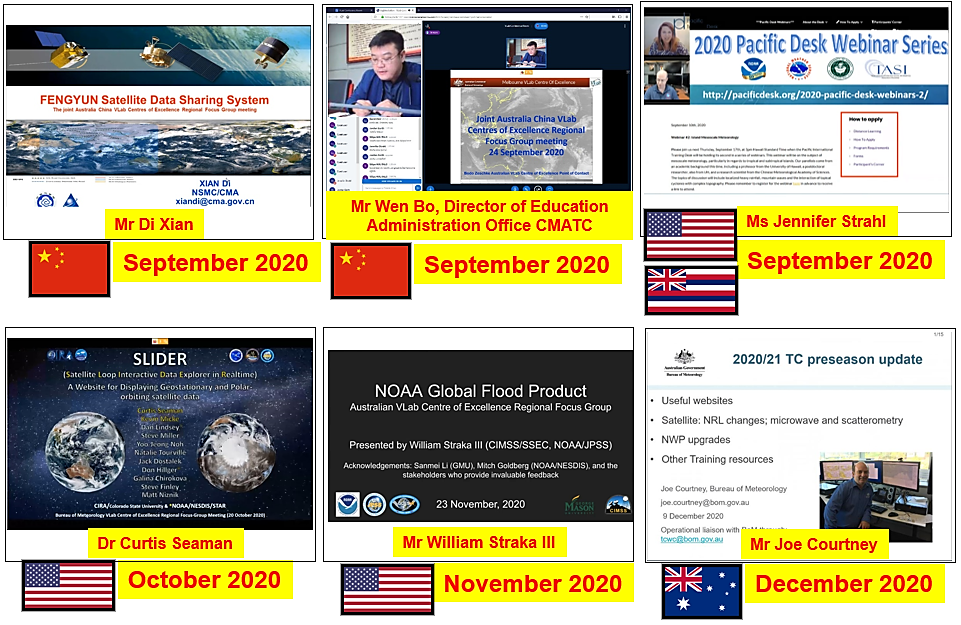 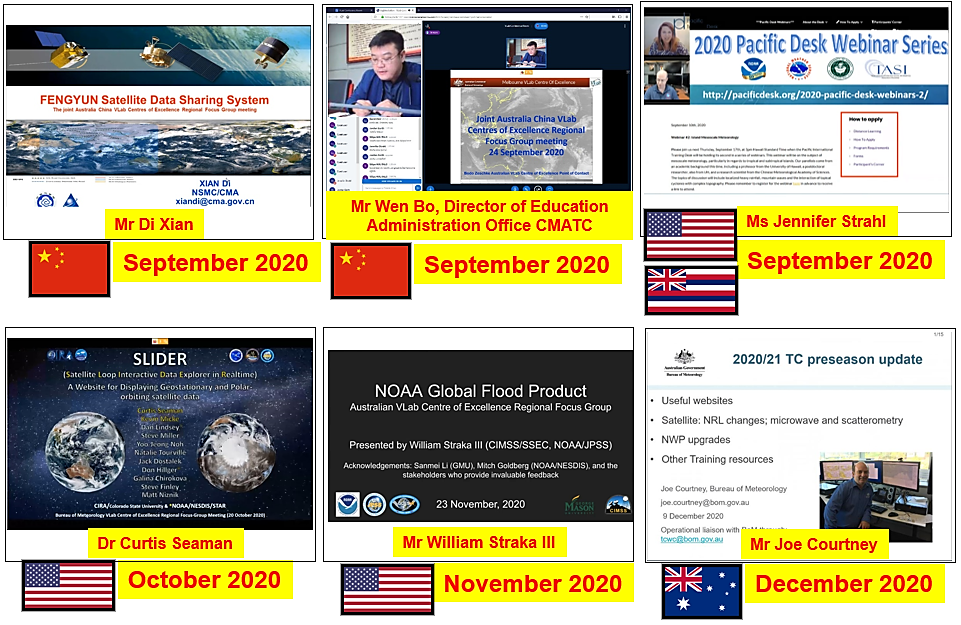 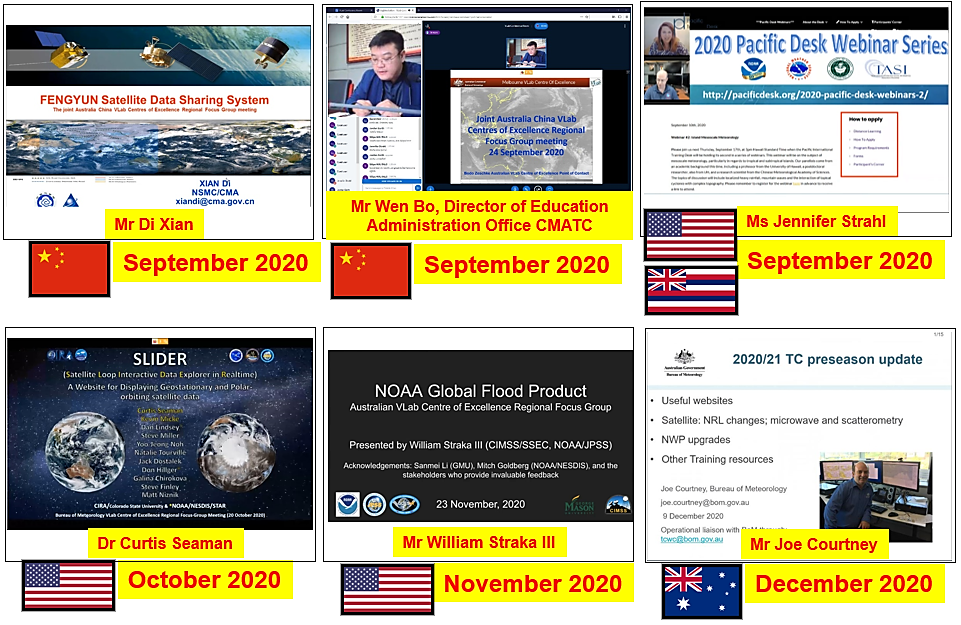 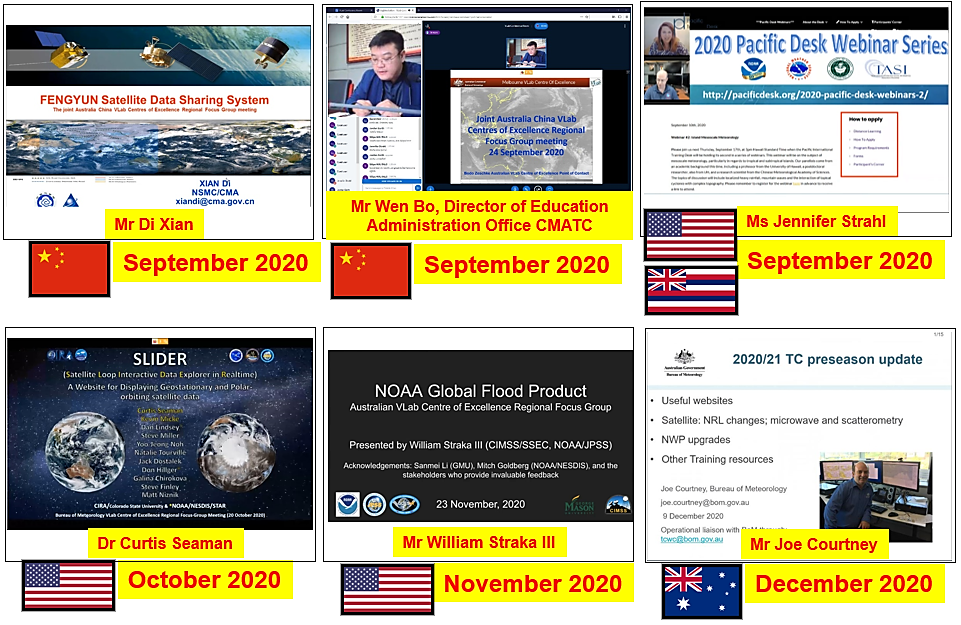 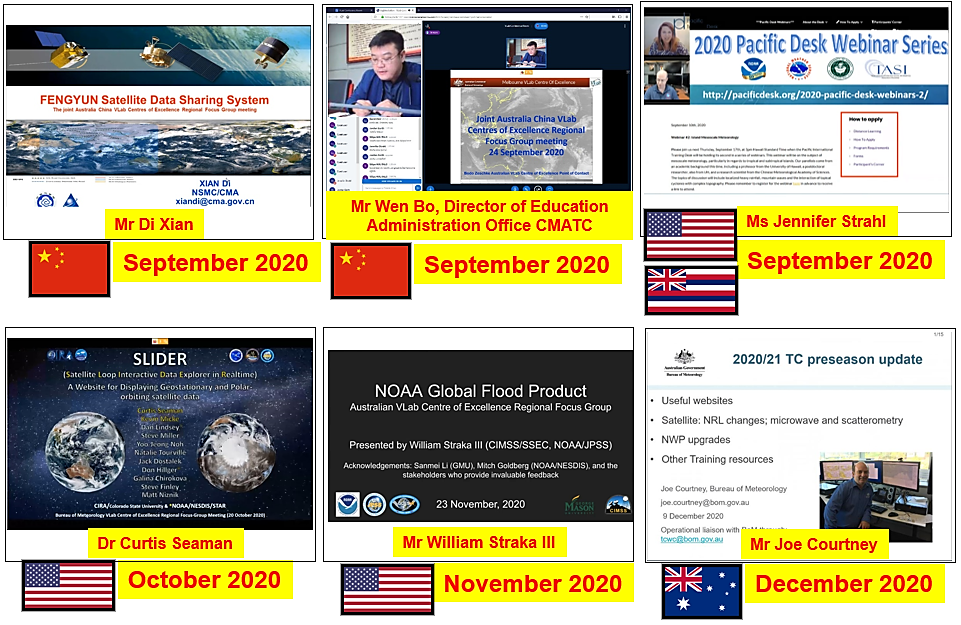 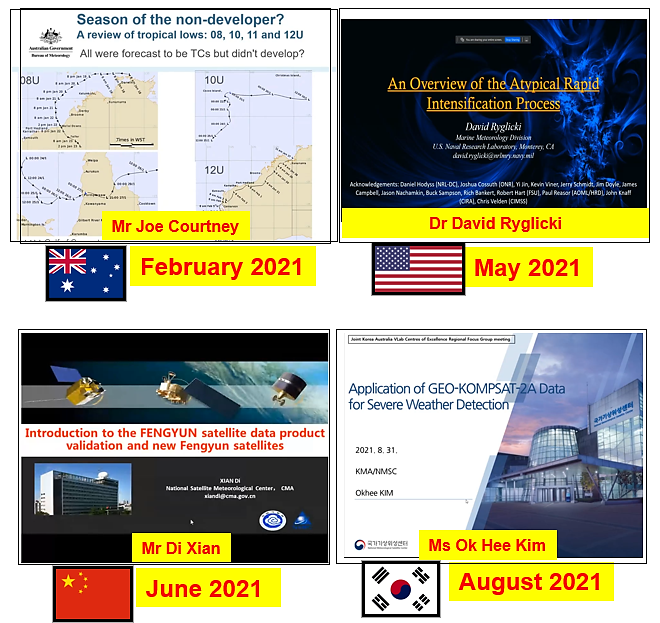 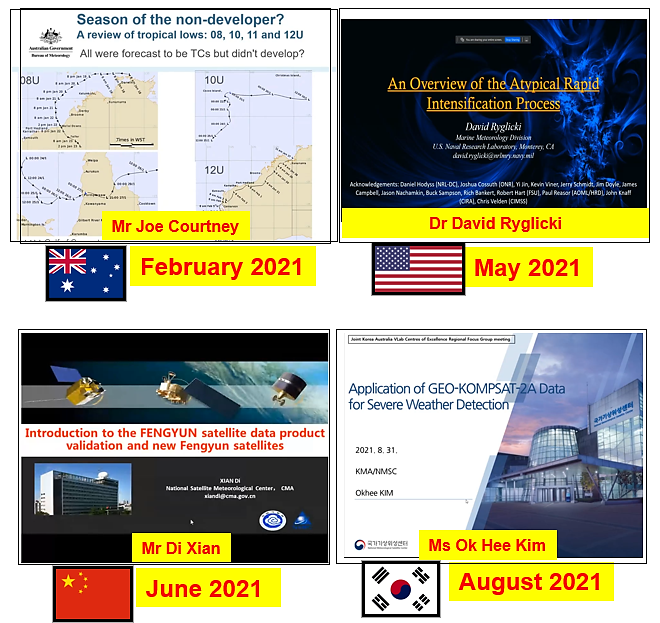 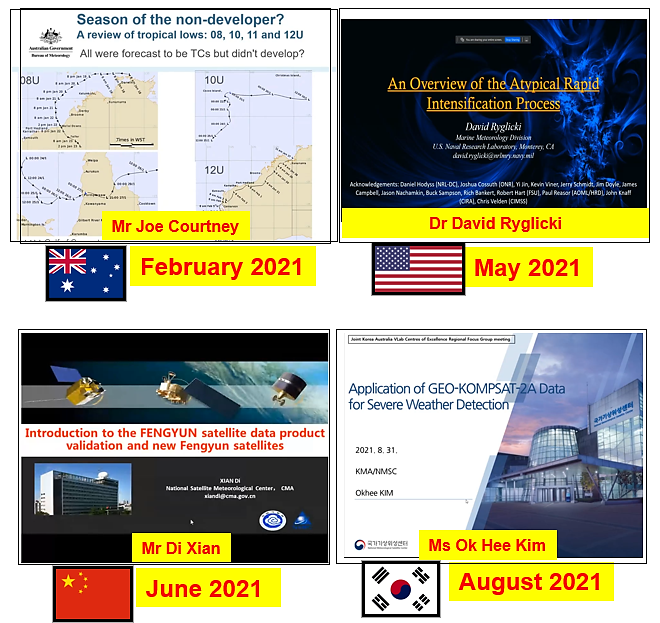 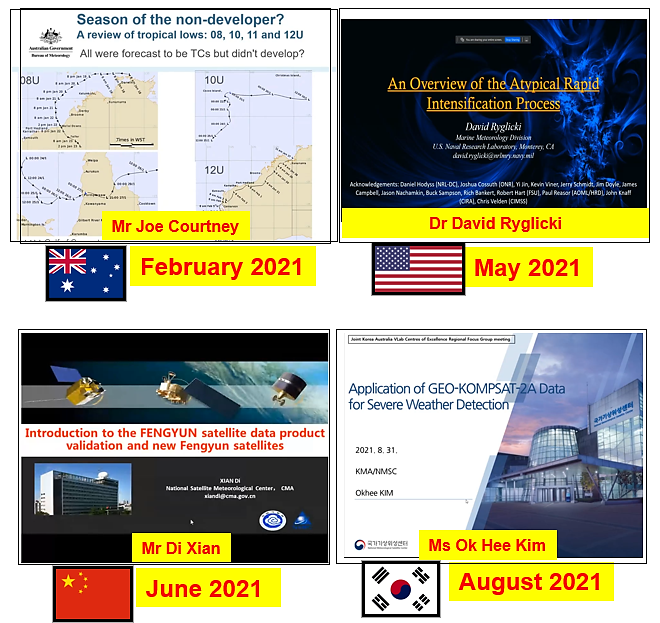 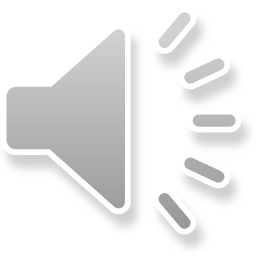 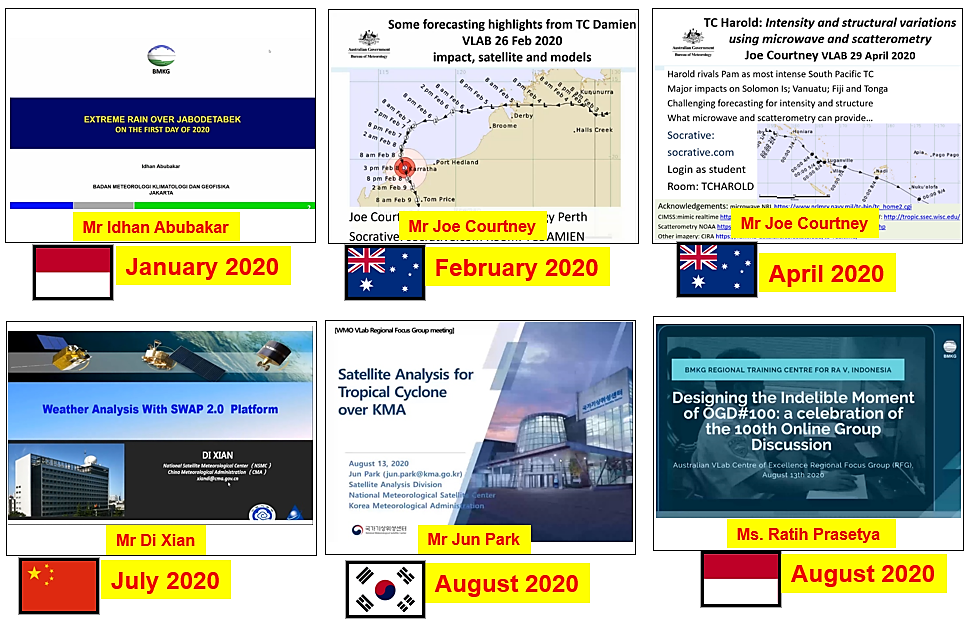 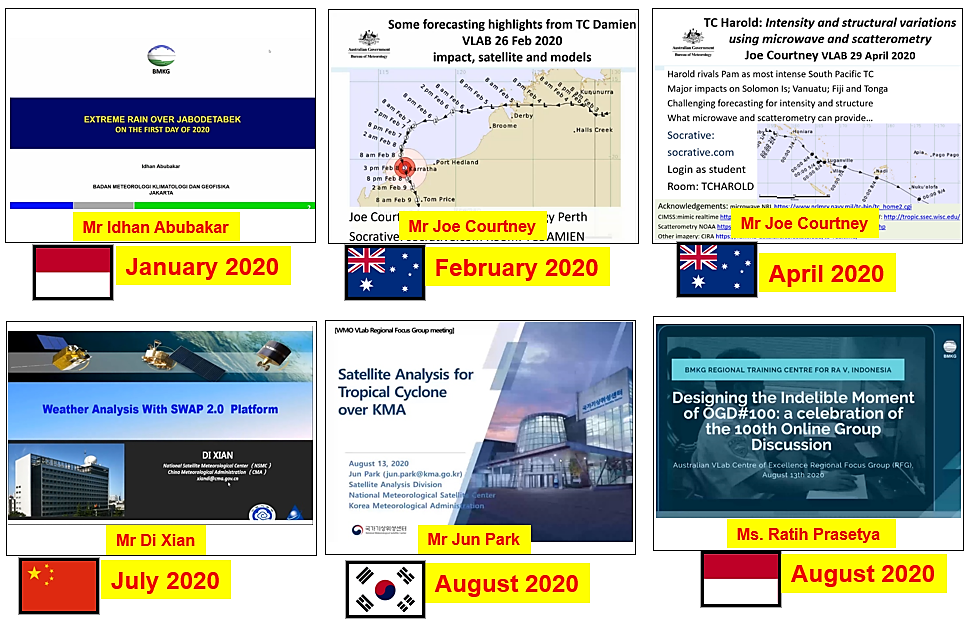 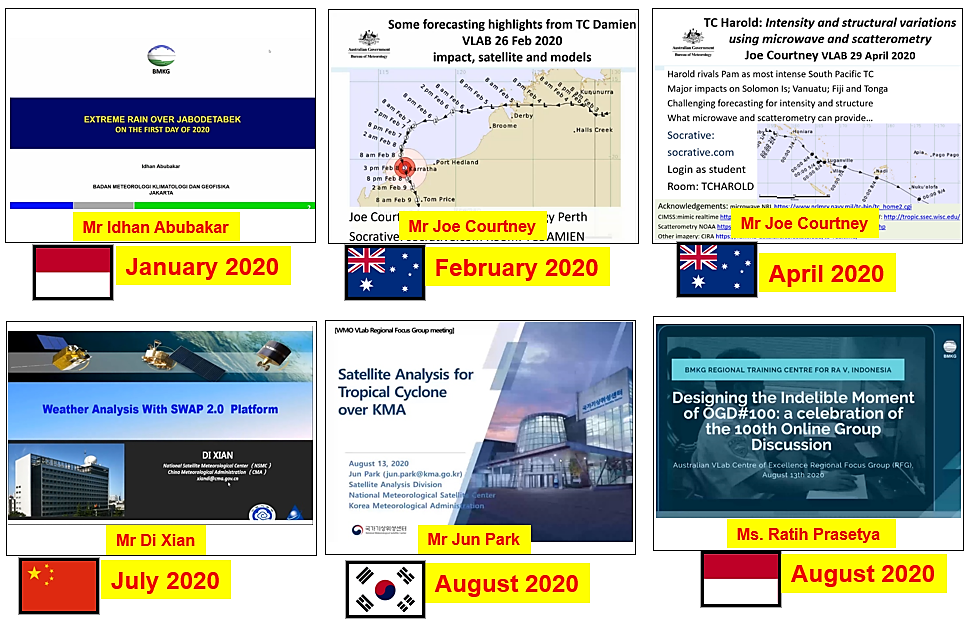 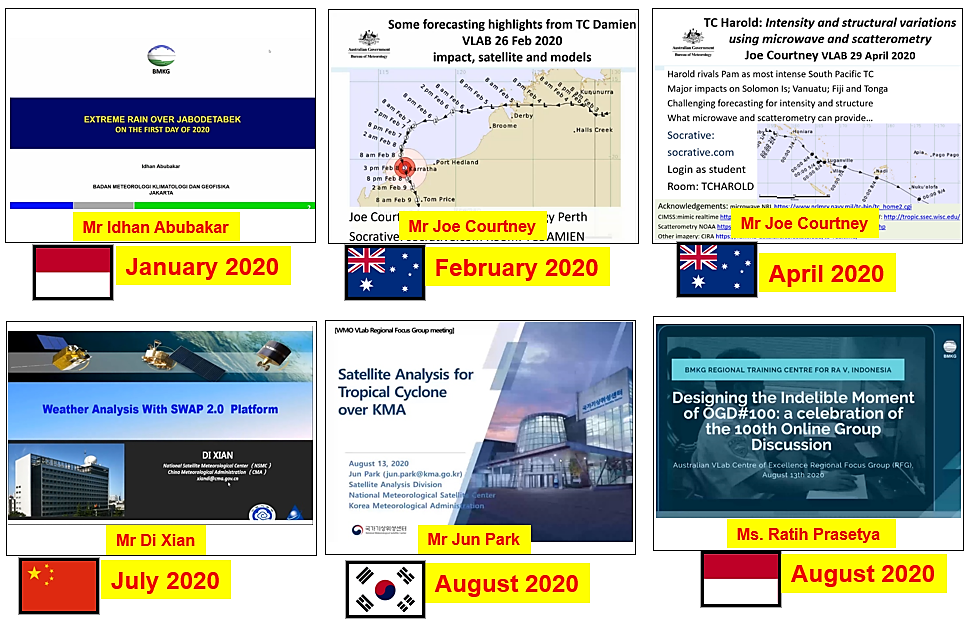 4b: Highlights of the VLab Sessions of 2020 / 2021:A constellation of presenters from across the region
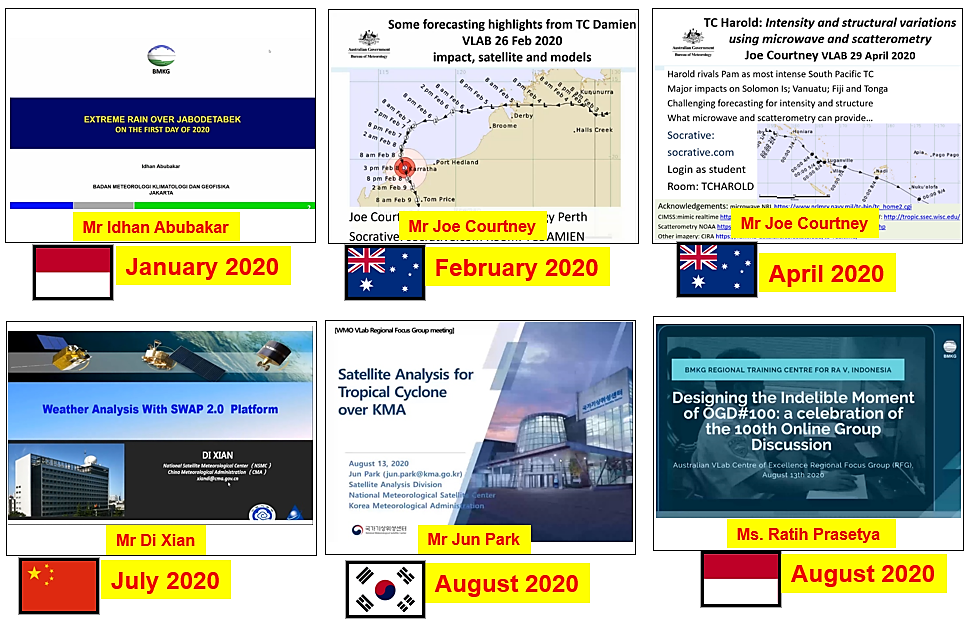 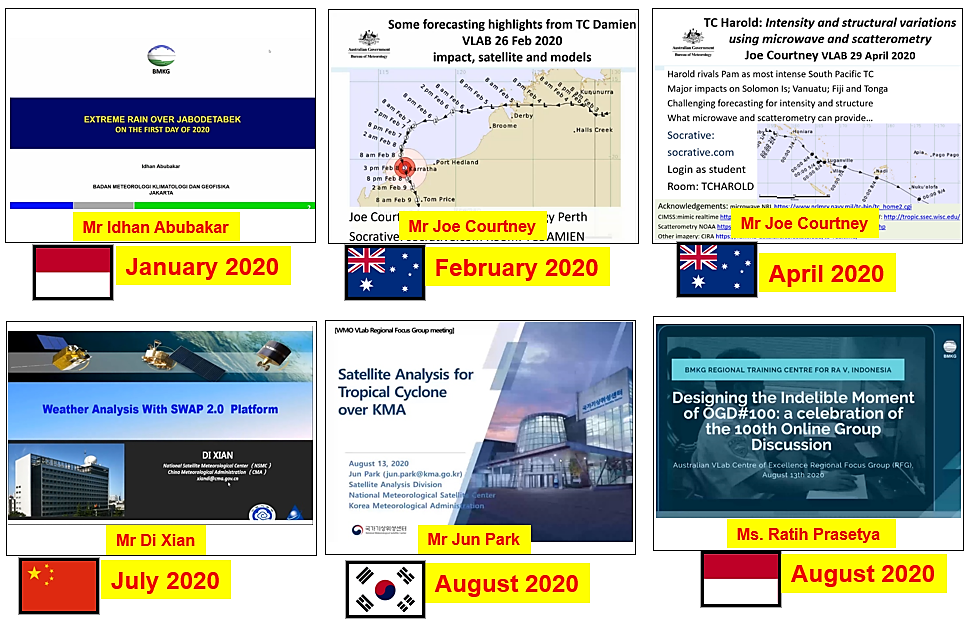 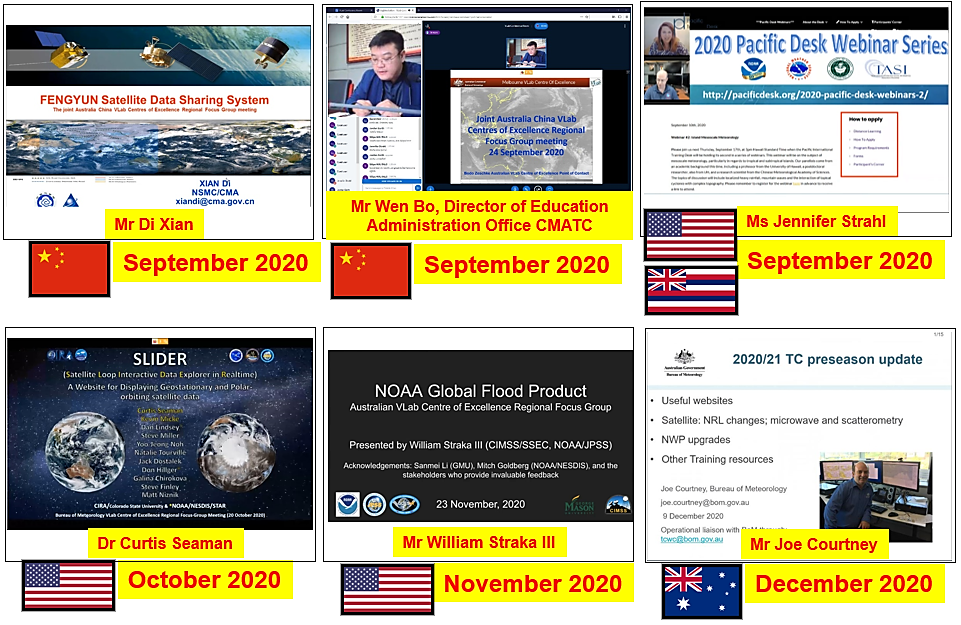 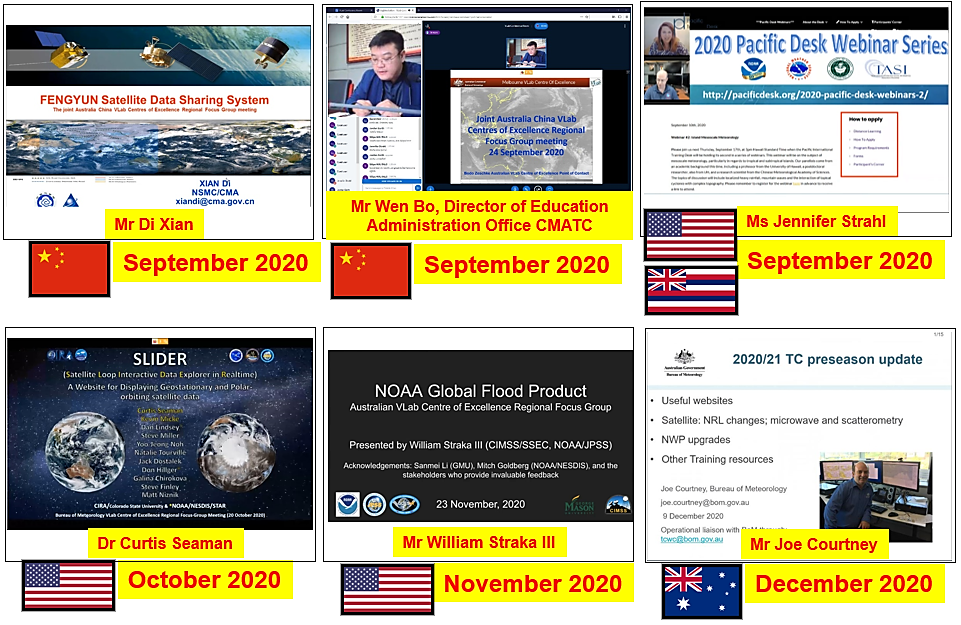 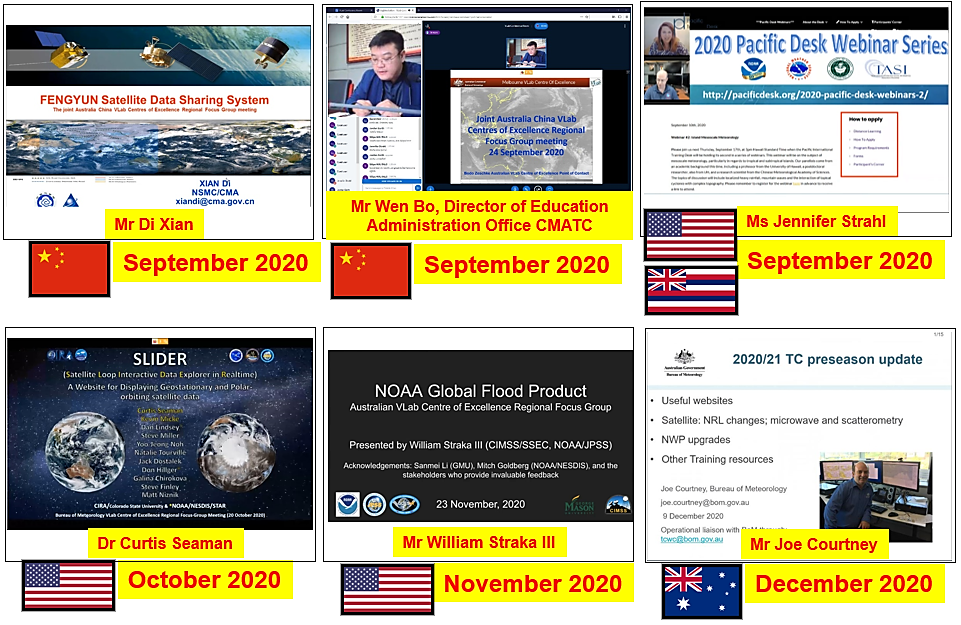 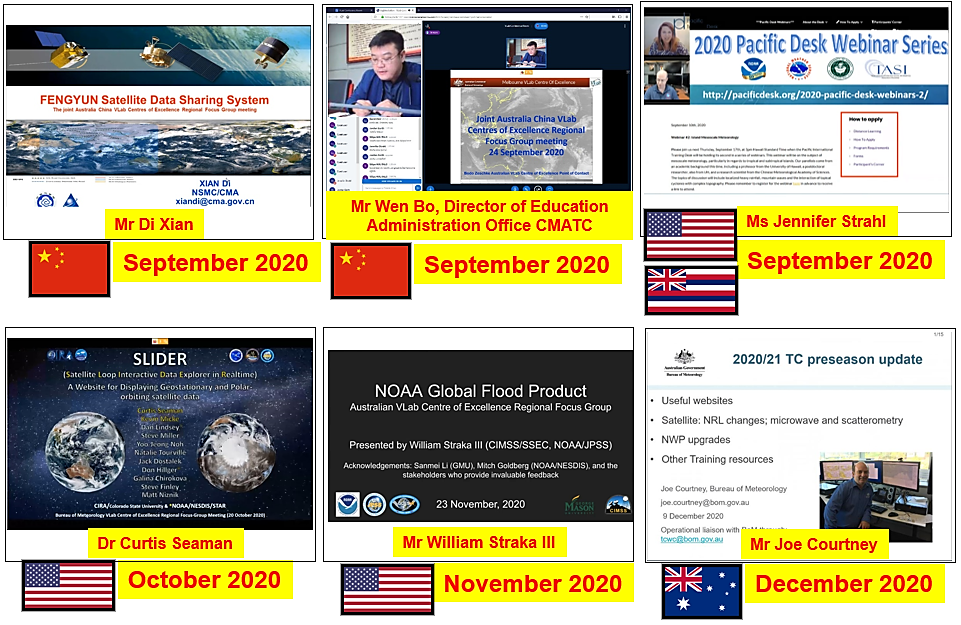 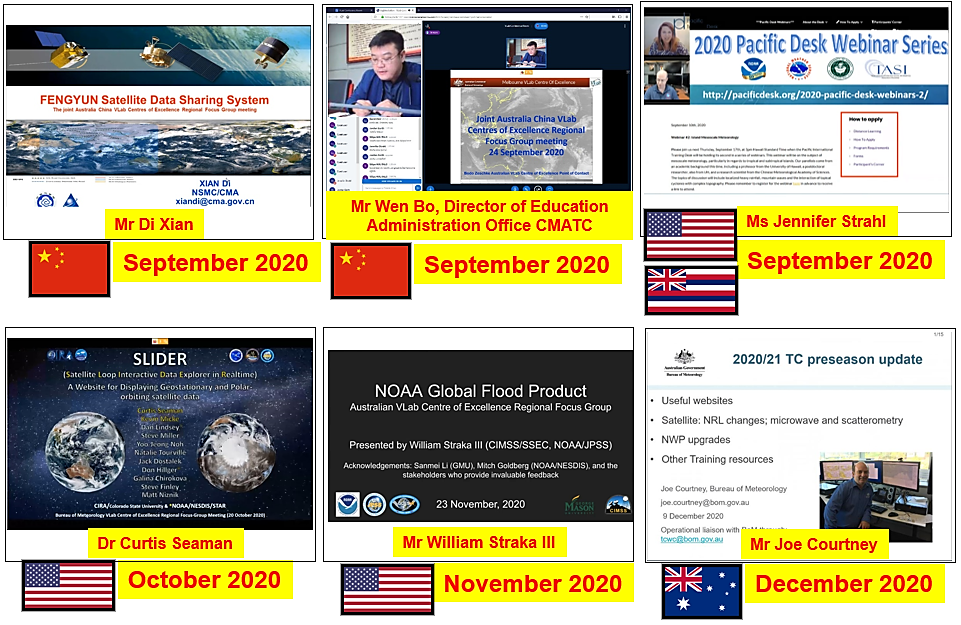 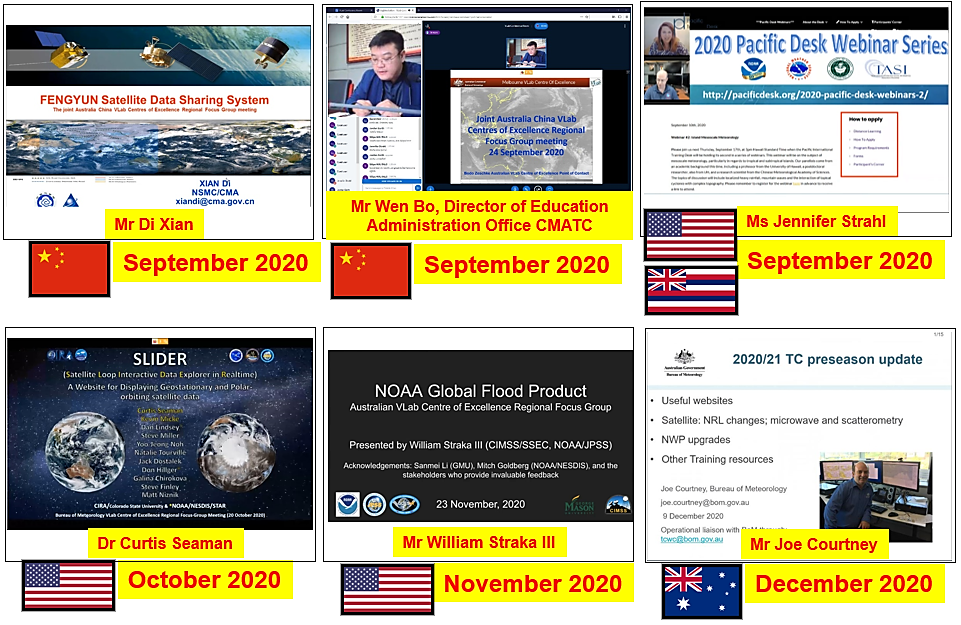 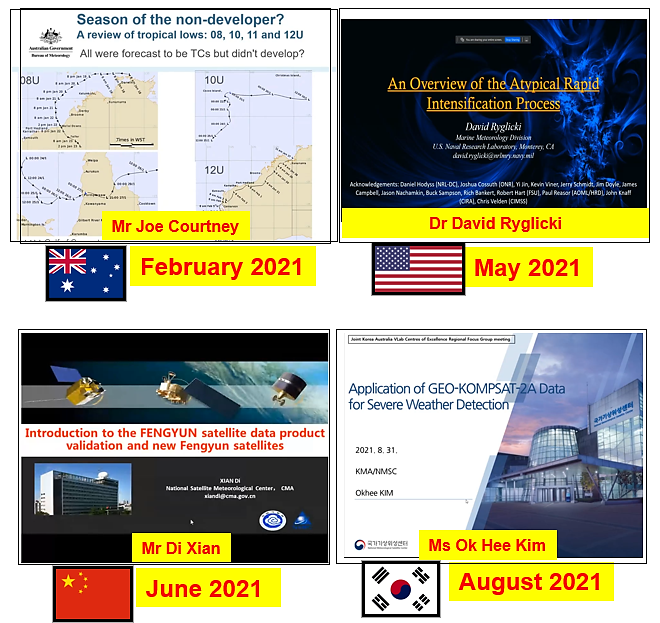 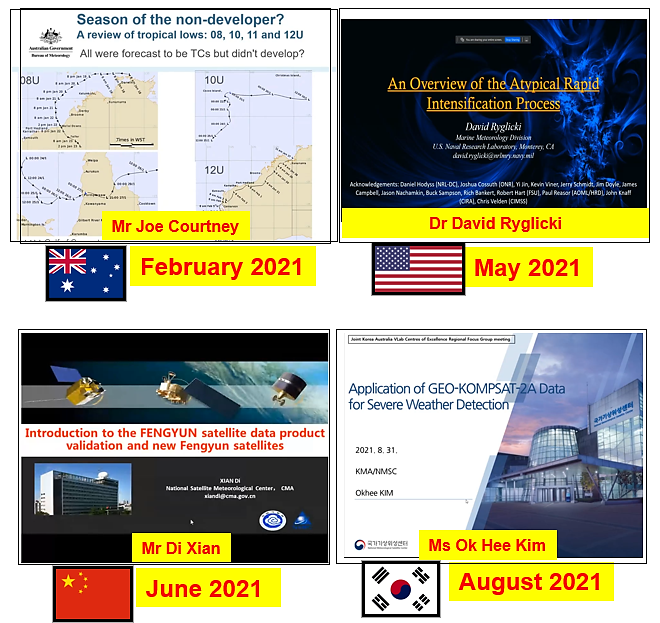 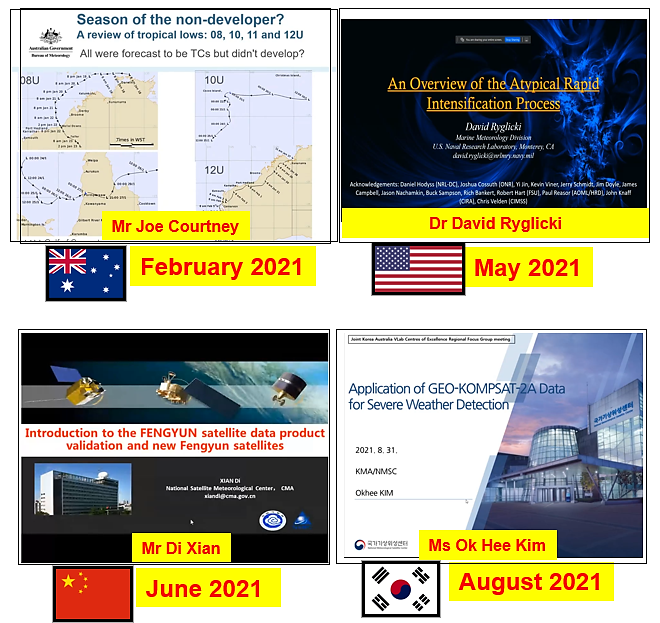 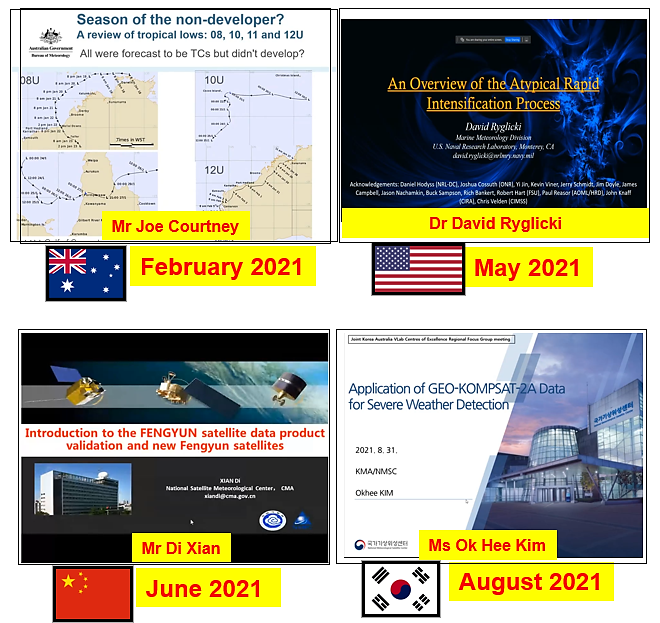 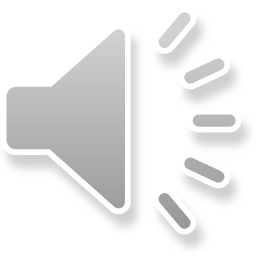 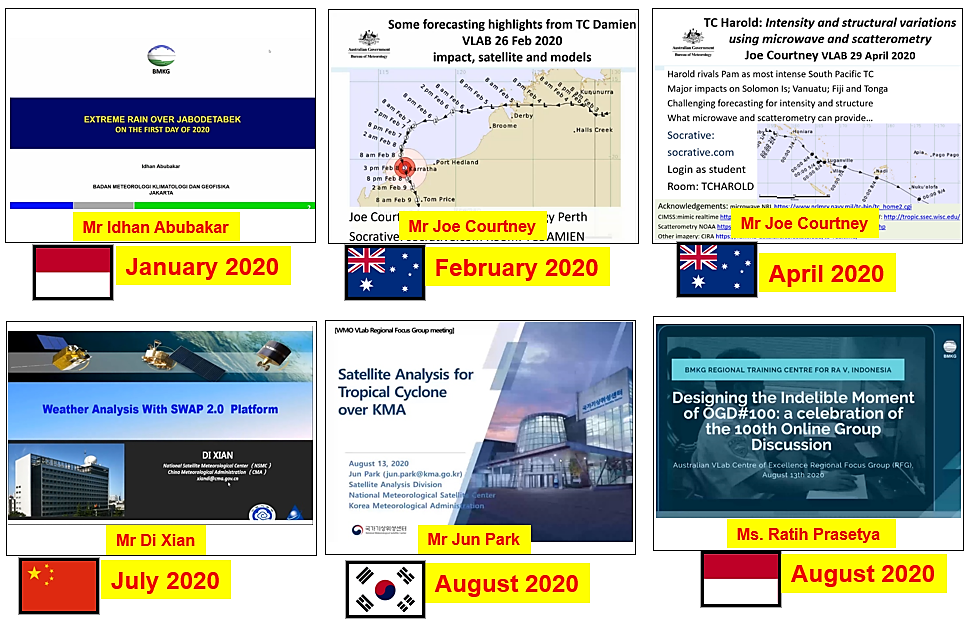 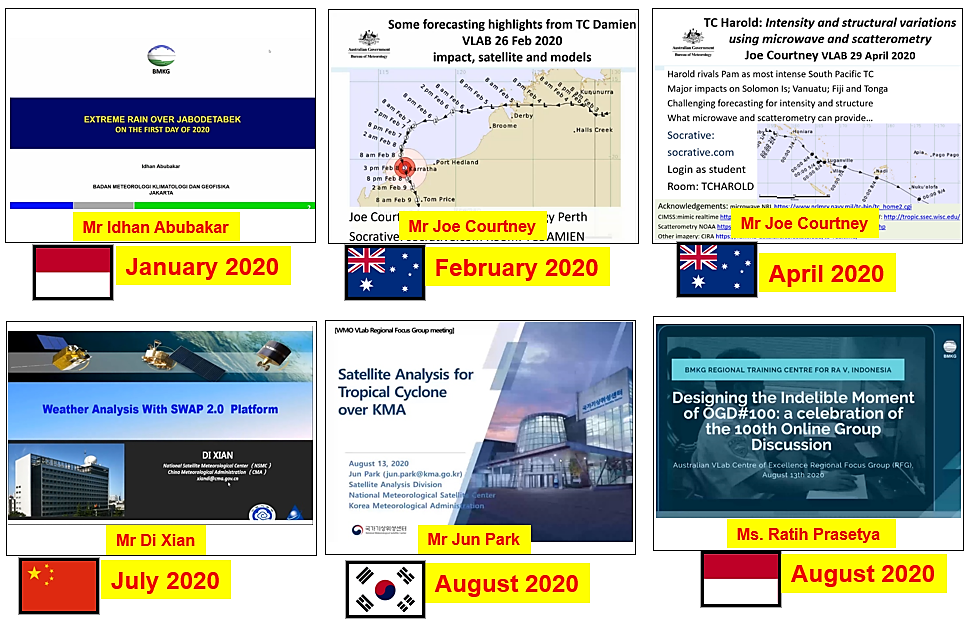 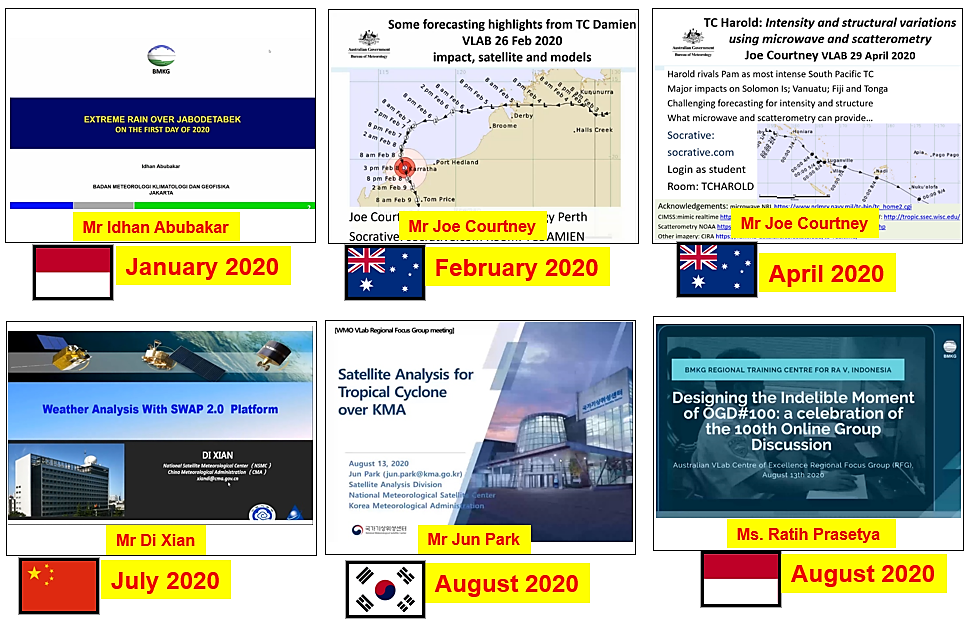 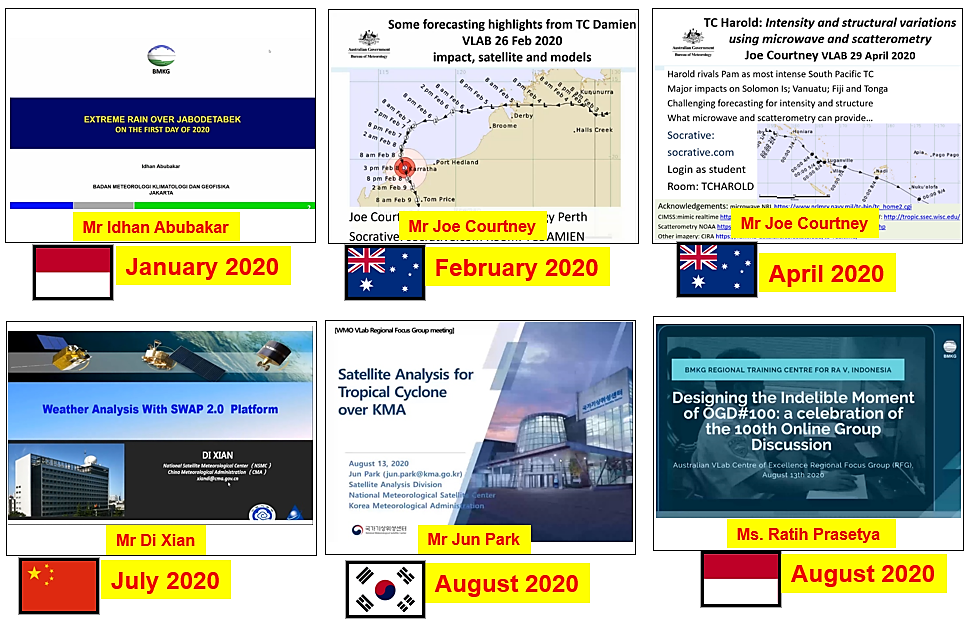 4b: Highlights of the VLab Sessions of 2020 / 2021:A constellation of presenters from across the region
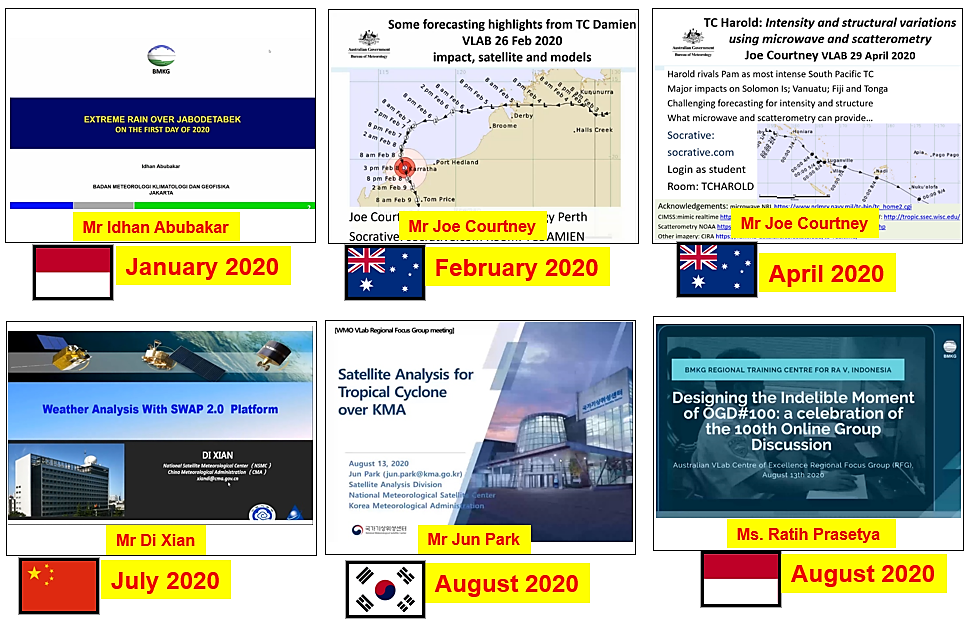 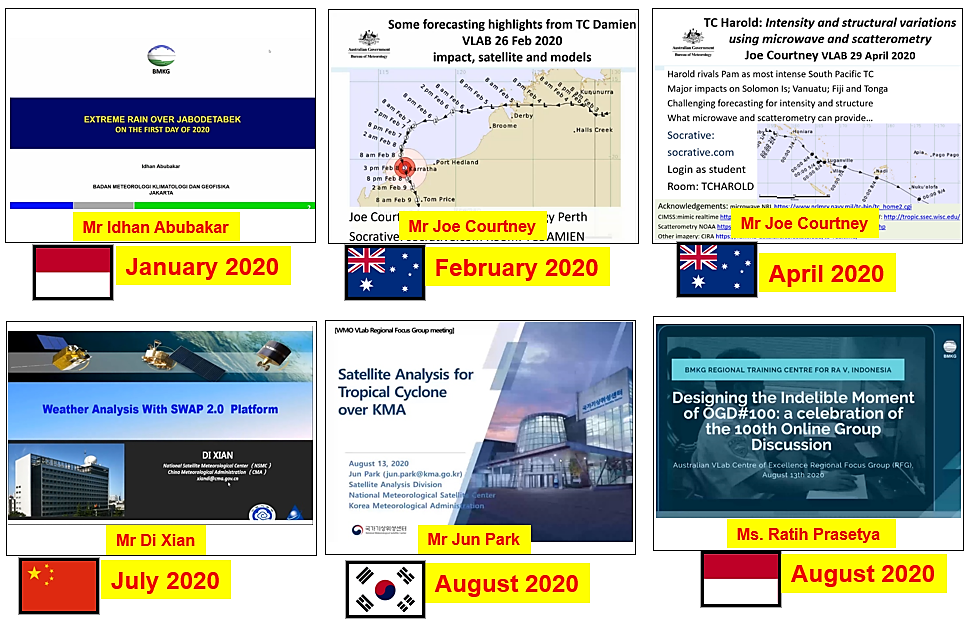 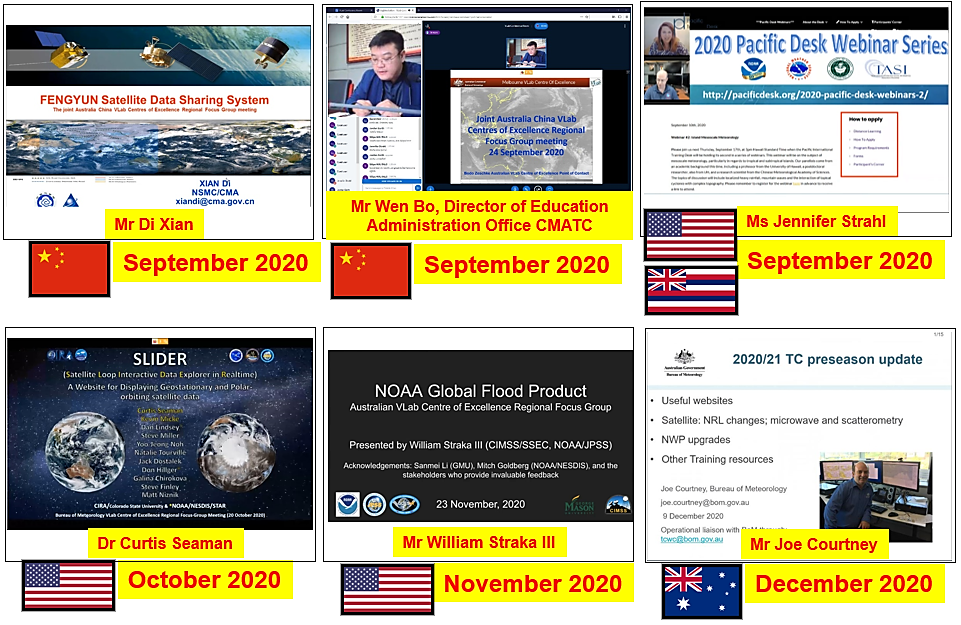 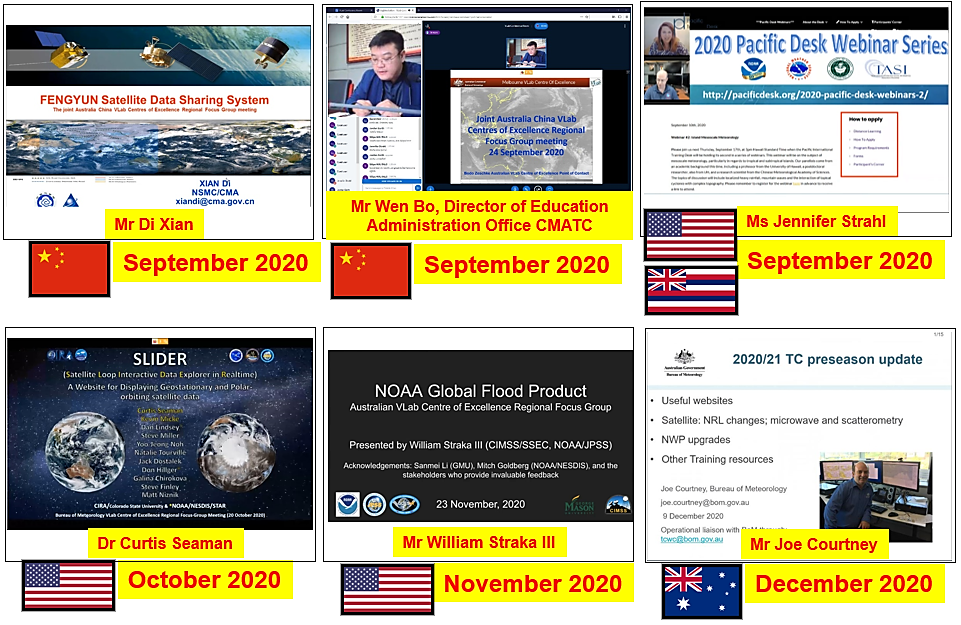 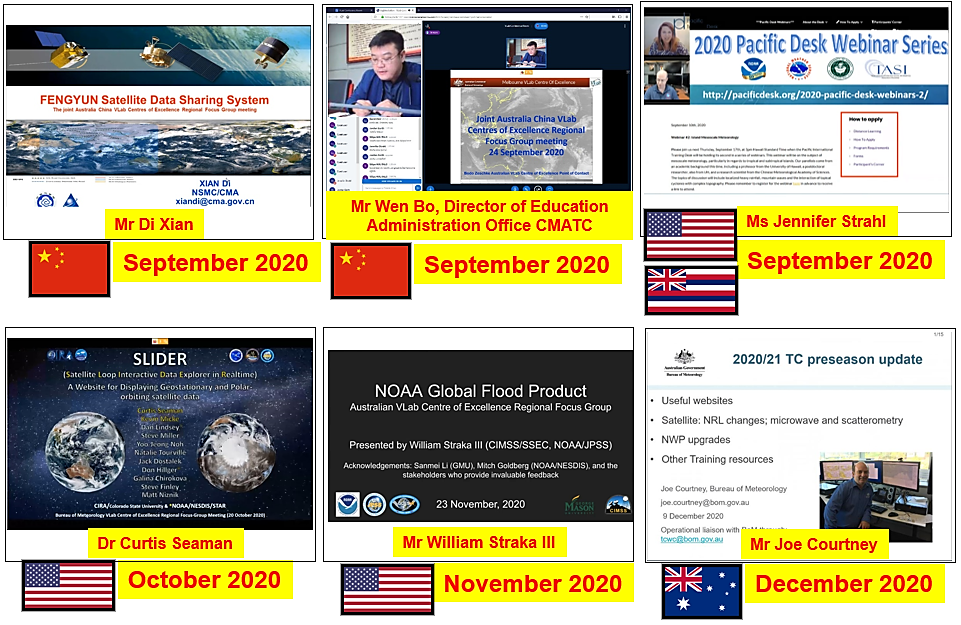 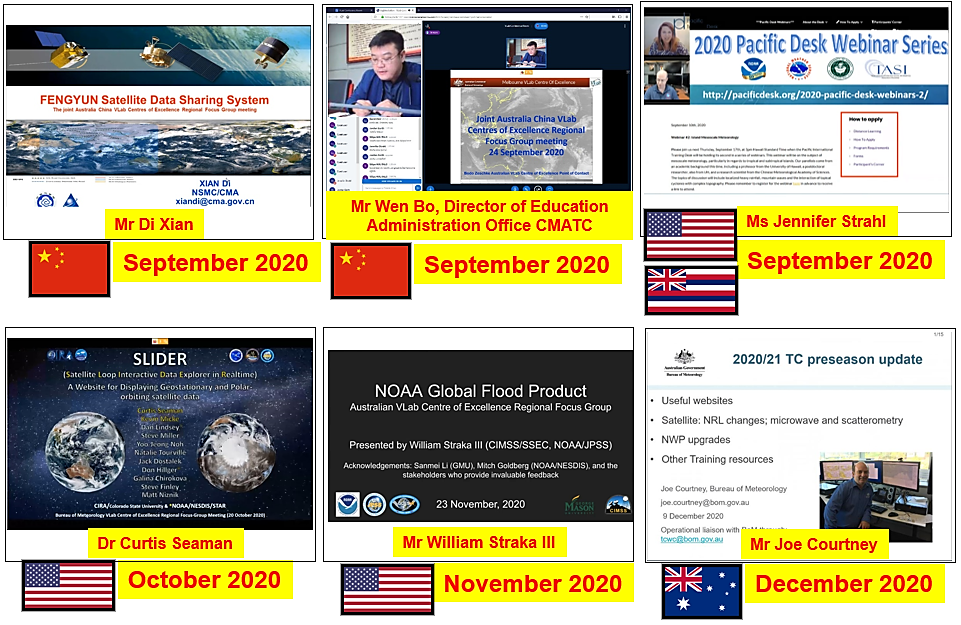 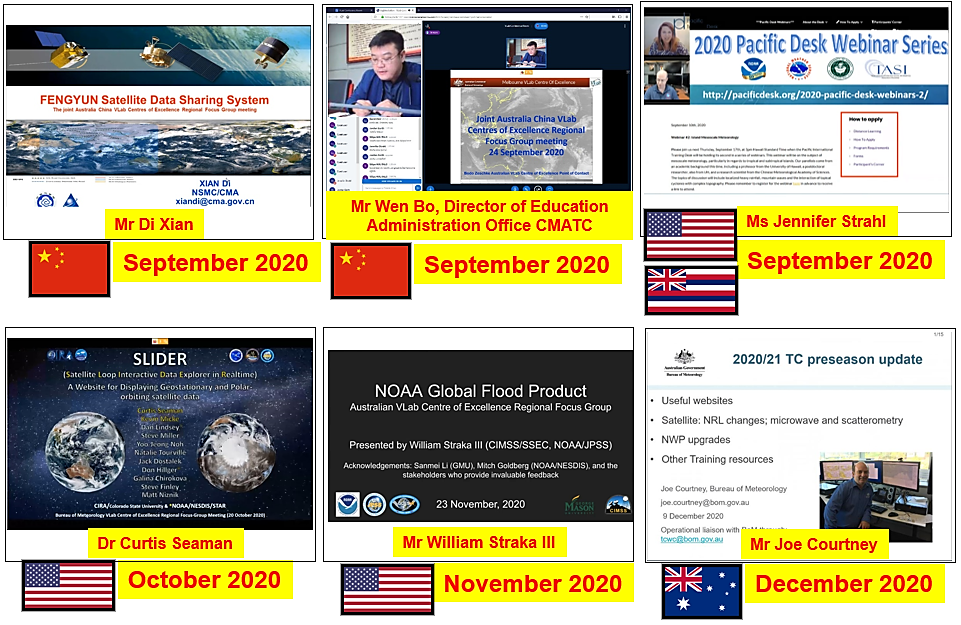 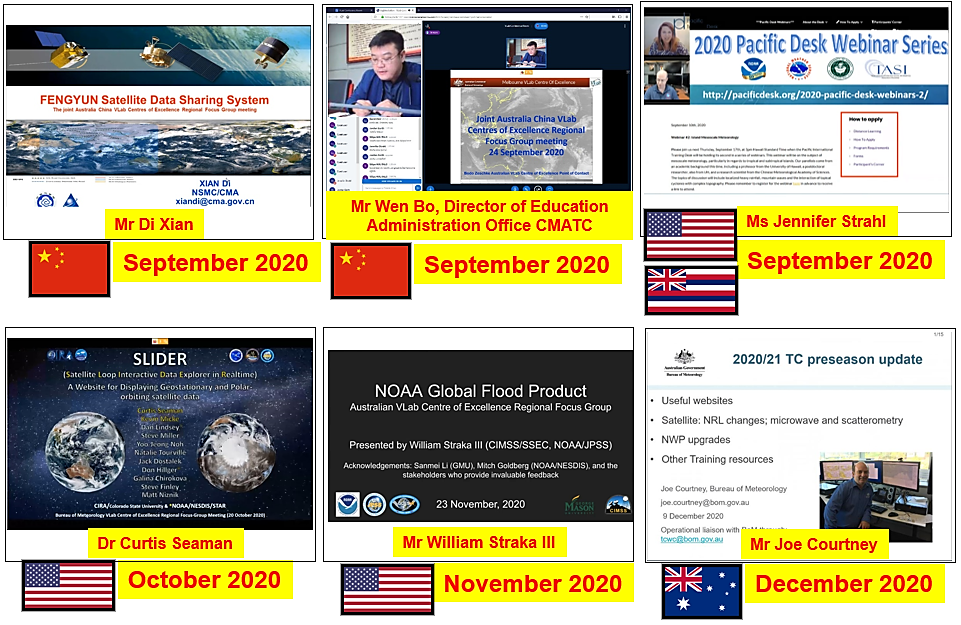 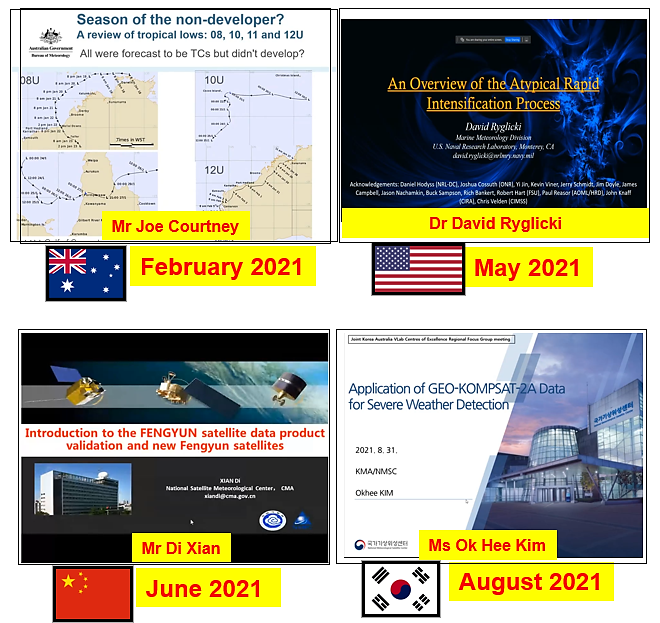 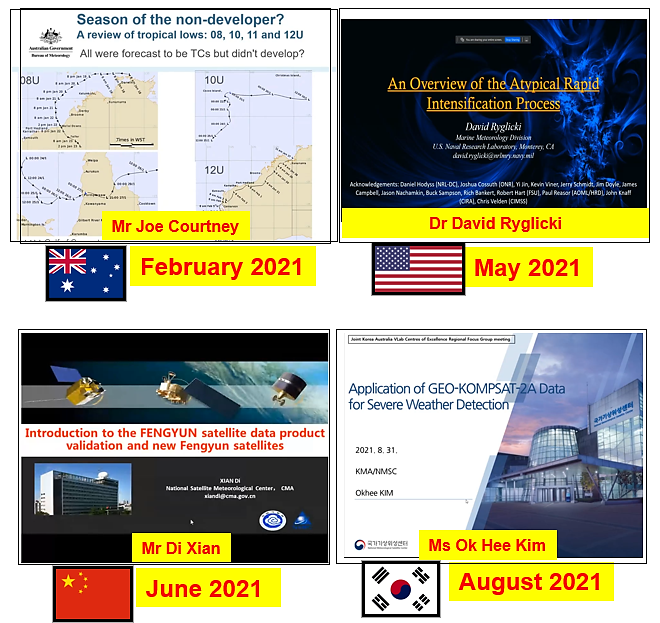 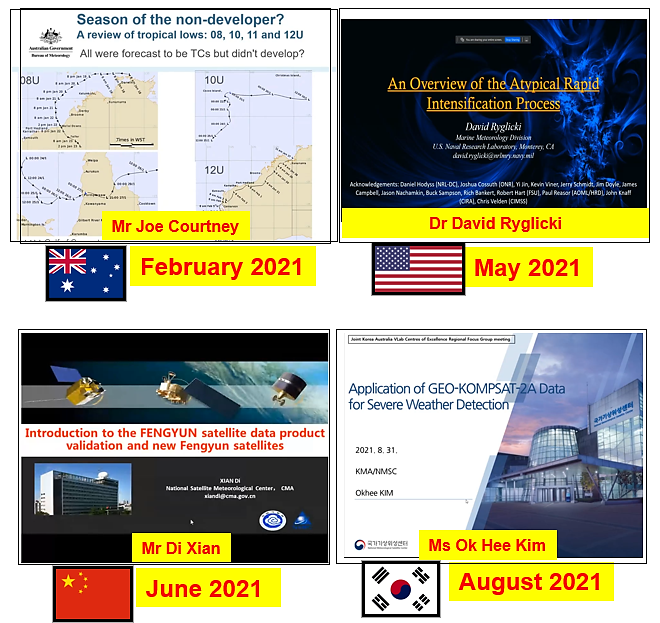 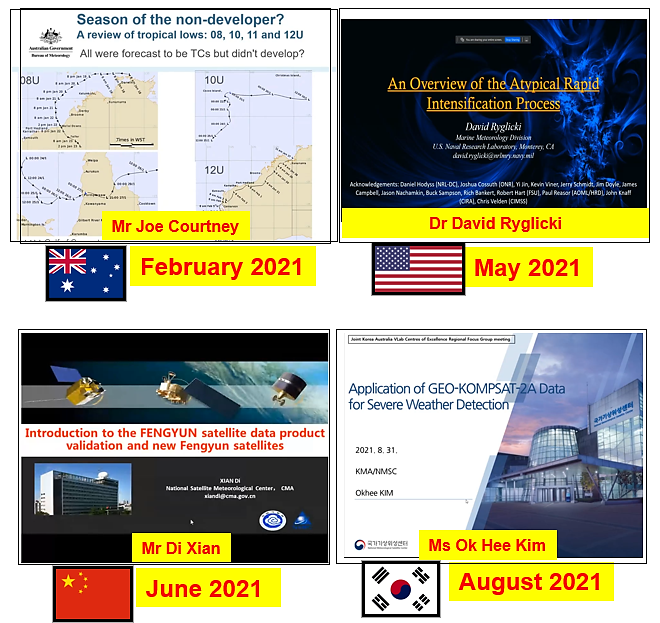 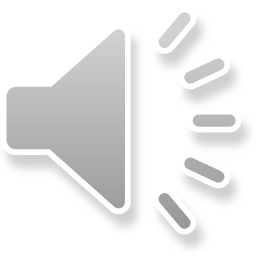 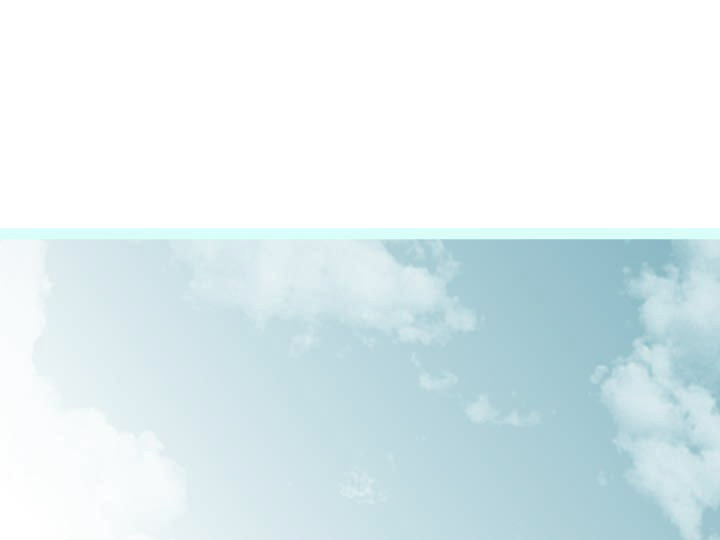 5: Recordings of our Regional Focus Group Discussionshttp://www.virtuallab.bom.gov.au/archive/regional-focus-group-recordings/
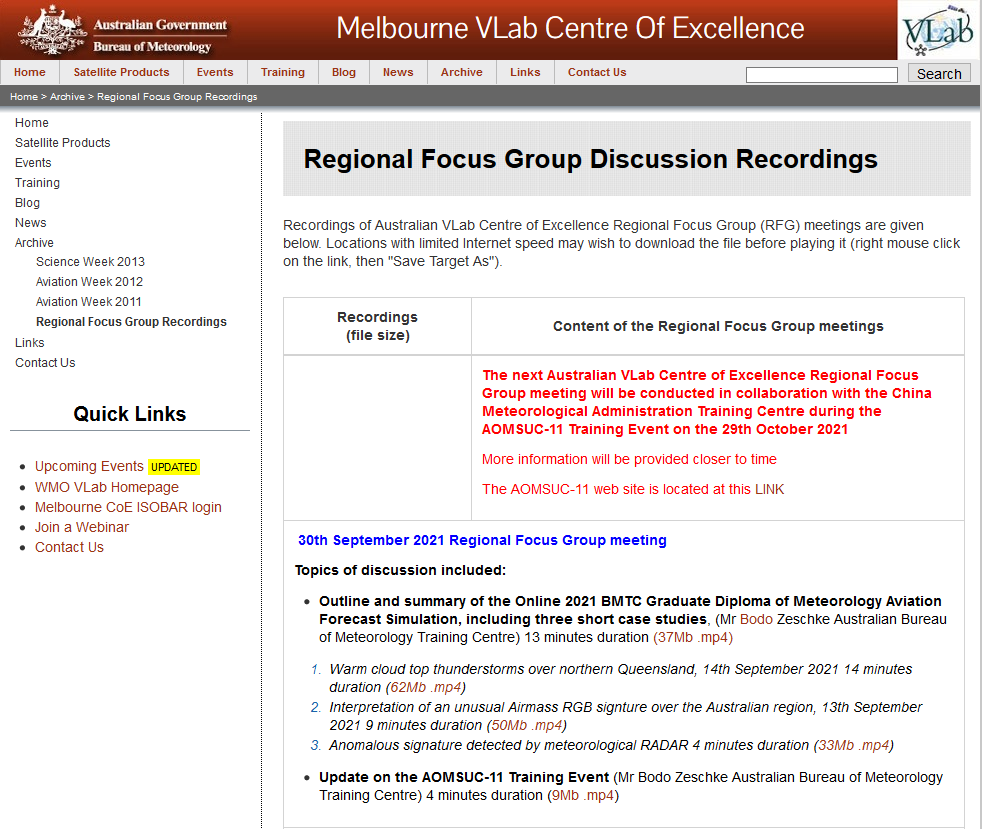 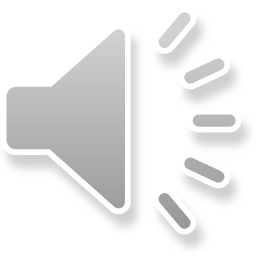